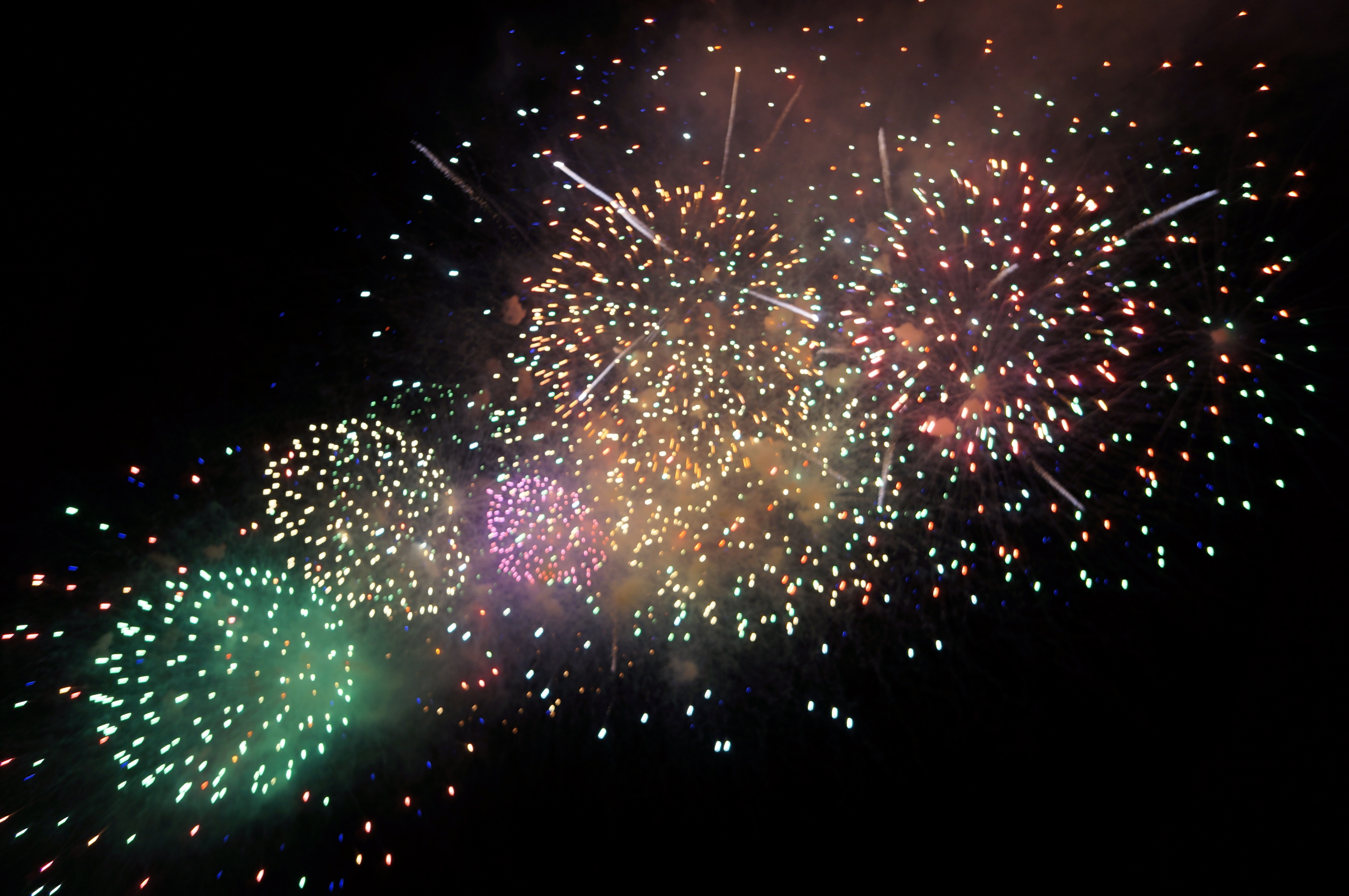 Searching for new physics with displaced vertices: Technical Challenges at the Lifetime Frontier
H
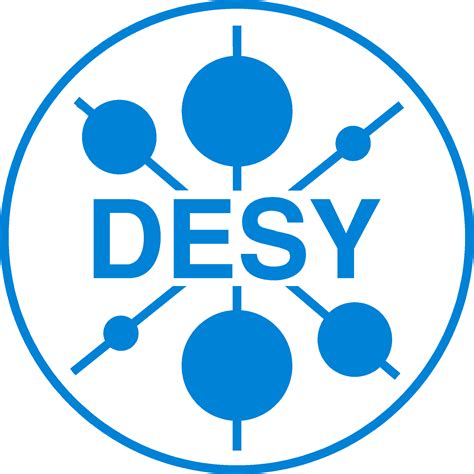 G. Watts (UW/Seattle)
July 4, 2018
G. Watts (UW/Seattle)
1
Introduction
G. Watts (UW/Seattle)
2
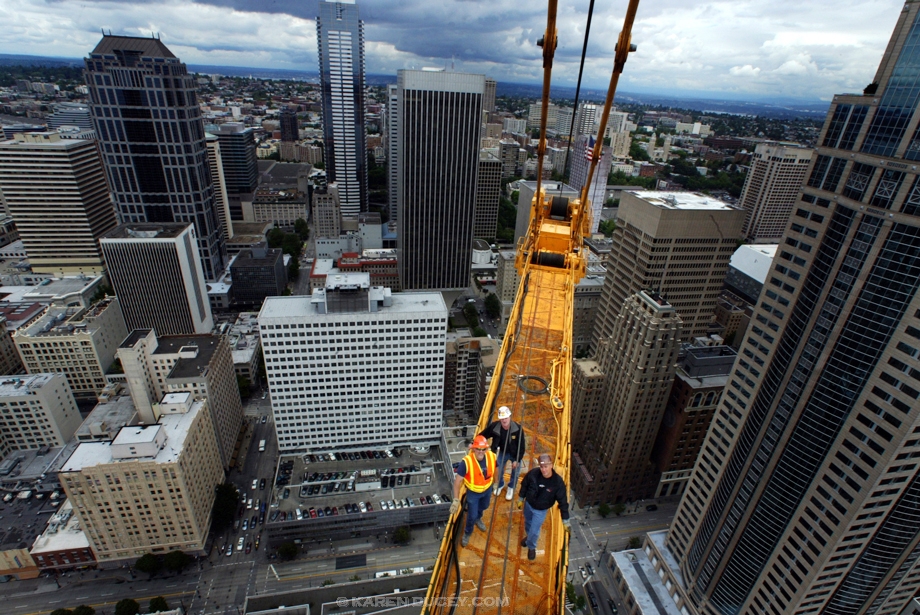 2012 We completed the Standard Model
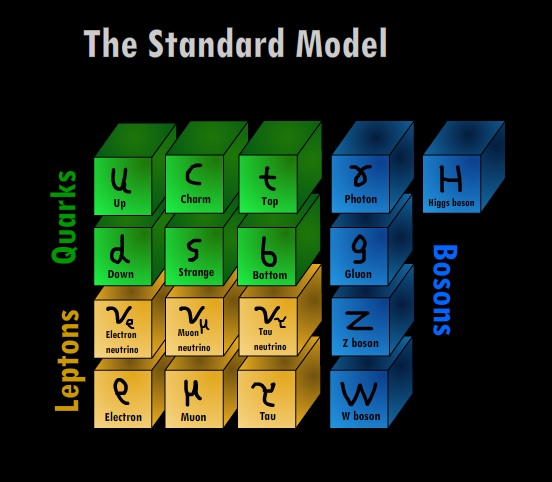 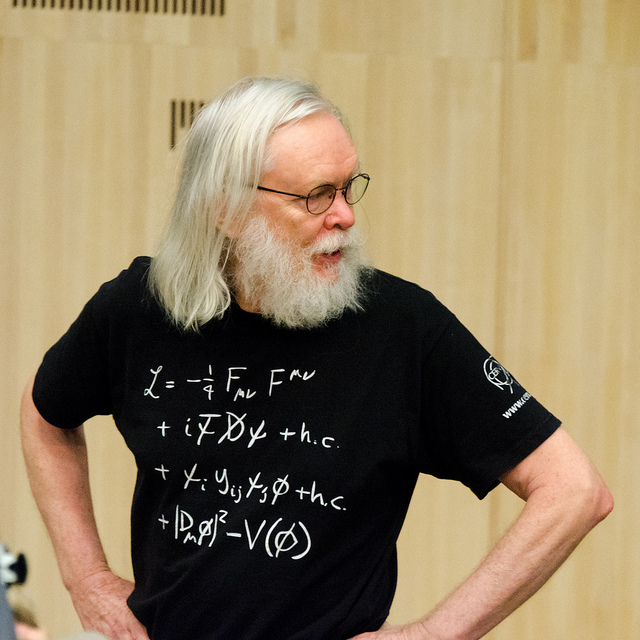 G. Watts (UW/Seattle)
3
[Speaker Notes: We live in a world surrounded by things we’ve built, and matter we understand. This extends even to the stars, where we understand almost everything we can see. This is all, of course, encoded in the Standard Model – the particles and the Lagrangian. And while there is a lot of work left to do on this, I want to concentrate on things we know we don’t understand in the context of the Standard Model.

BUT]
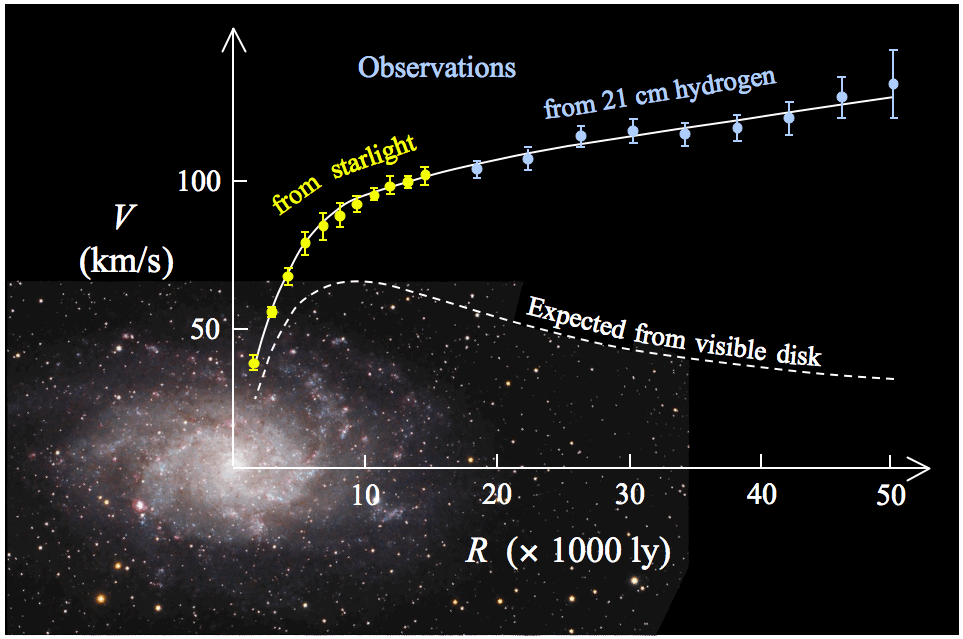 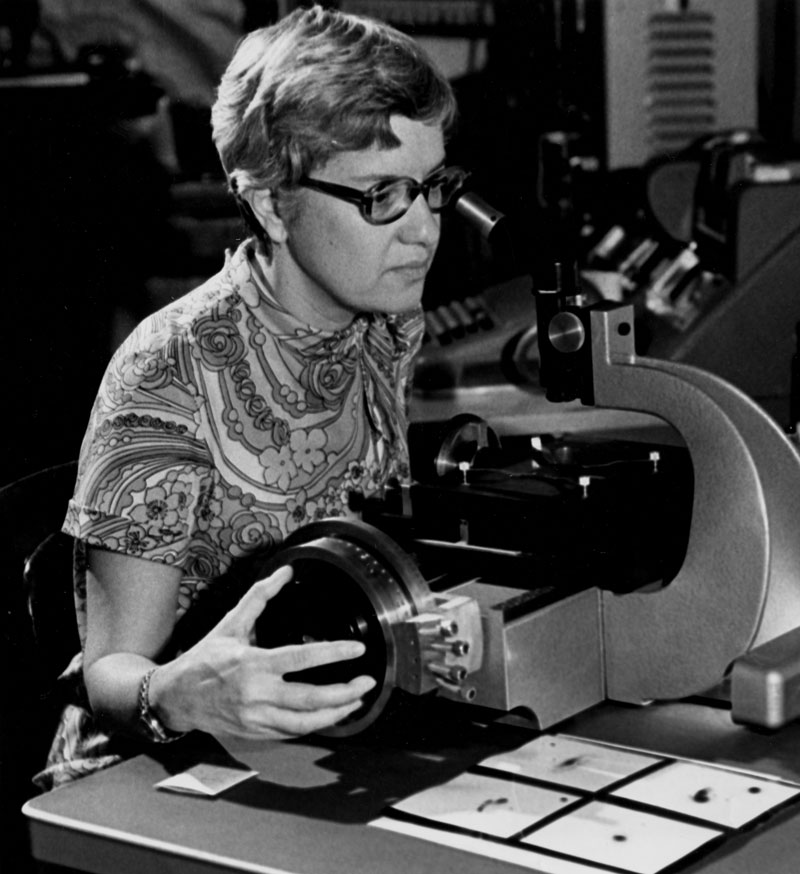 Milky way (100K l.y.)
Dark Matter
G. Watts (UW/Seattle)
4
[Speaker Notes: Dark matter is perhaps the largest known oversight in the SM (and there is also dark energy). That is a younger Vera Rubin, died in 2016, before she got a nobel prize many people thought she should have gotten.]
Super Symmetry
Little Higgs Model
String Theories
Extra Dimensions
Supergravity
Grand Unified Theories
MSSM
WIMPS
Higgs Doublet
Hidden Sector Models
Axions
G. Watts (UW/Seattle)
5
Why Massive Neutral Long Lived Particles?
Almost every BSM theory accommodates them (some require them).
Some recent papers:
Mini split supersymmetry (arXiv:1212.6971)
Gauge mediation (arXiv:hep-ph/9801271)
RPV (R-parity violating) SUSY (arXiv:1309.5957)
Models of Baryogenesis (arXiv:1409.6729)
Hidden Valleys (arXiv:hep-ph/0605193)
Dark Photons/Z (arXiv:1604.00044)
Theories of Neutral Naturalness (arXiv:1512.05782)
Models generating neutrino masses (arXiv:1604.06099)
Exotic Decays of the Higgs Boson (arXiv:1312.4992)
Lots of different possible detector signatures!
Motivated by the signal model
G. Watts (UW/Seattle)
6
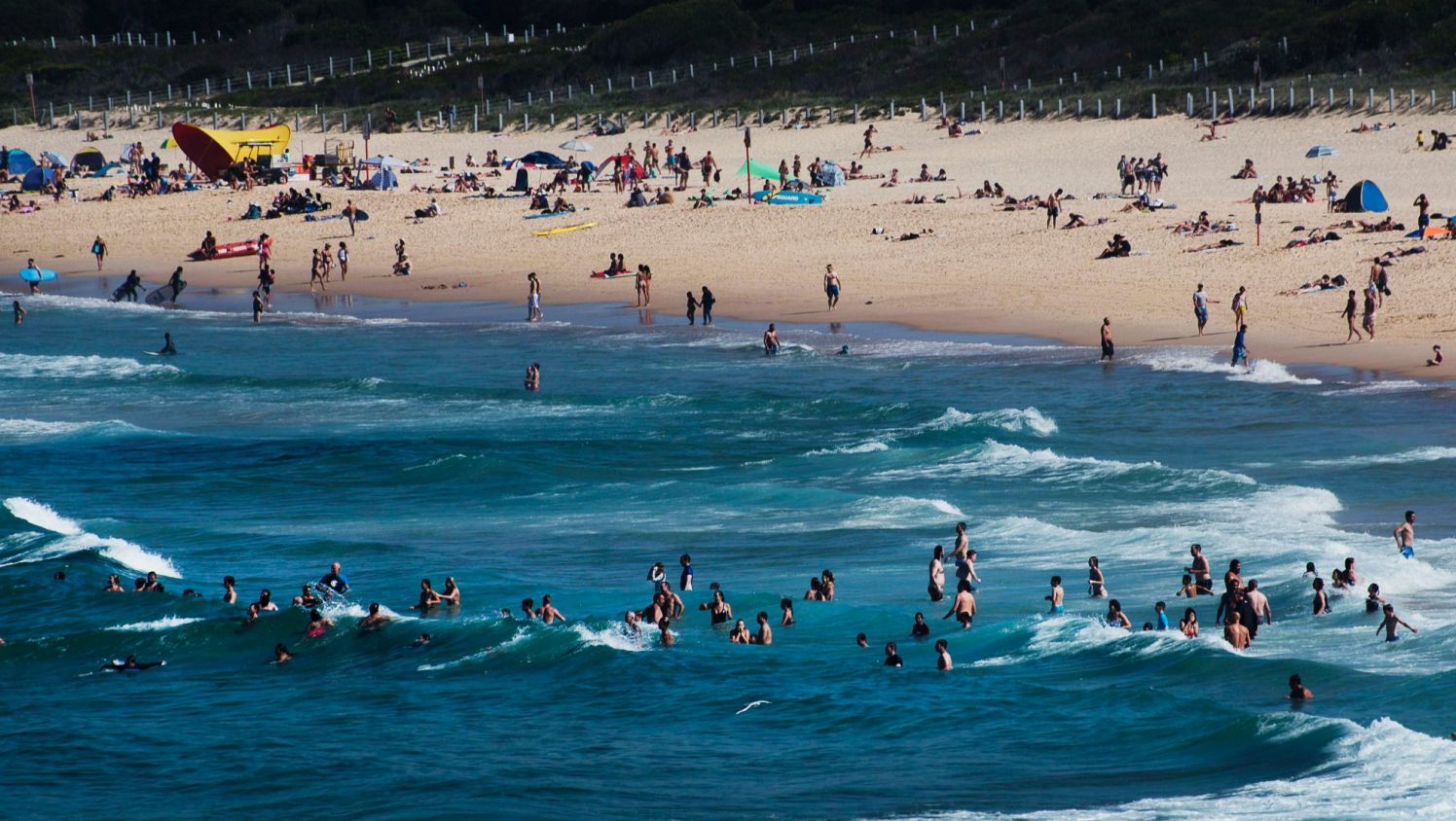 Why Massive Neutral Long Lived Particles?
SUSY
LLPs
G. Watts (UW/Seattle)
7
[Speaker Notes: Fix up with more arrows]
What Governs the Detector Signatures?
Mixing
LHC (Run 2)
Physics of the Hidden Sector/Valley
Energy
SM
Tunneling/Mixing
Standard Model Particles
G. Watts (UW/Seattle)
8
[Speaker Notes: And to have some sort of SM result – so they weren’t just a MET signature.]
Analysis Strategy
Driven by the production and decay operators in the theory
This was the slide I used a few years ago…
Have We Covered Them All?
LLP Only Production
Often produced in pairs
LLP’s were relatively unexplored
Hidden Valley
Neutral Naturalness
Associated Production and Decay
Theorists have been active…
LLP is produced in association, or the decay contains other objects
Jets – Colored Object
Leptons – EW interactions
Weak Bosons – Associated production
etc.
G. Watts (UW/Seattle)
9
[Speaker Notes: Life-time is a free parameter - essentially]
What Governs the Detector Signatures?
Mass of the long-lived scalar
Hidden Sector phenomenology
We started with “is it displaced lepton-jets or hadronic jets?”
G. Watts (UW/Seattle)
10
What Governs the Detector Signatures?
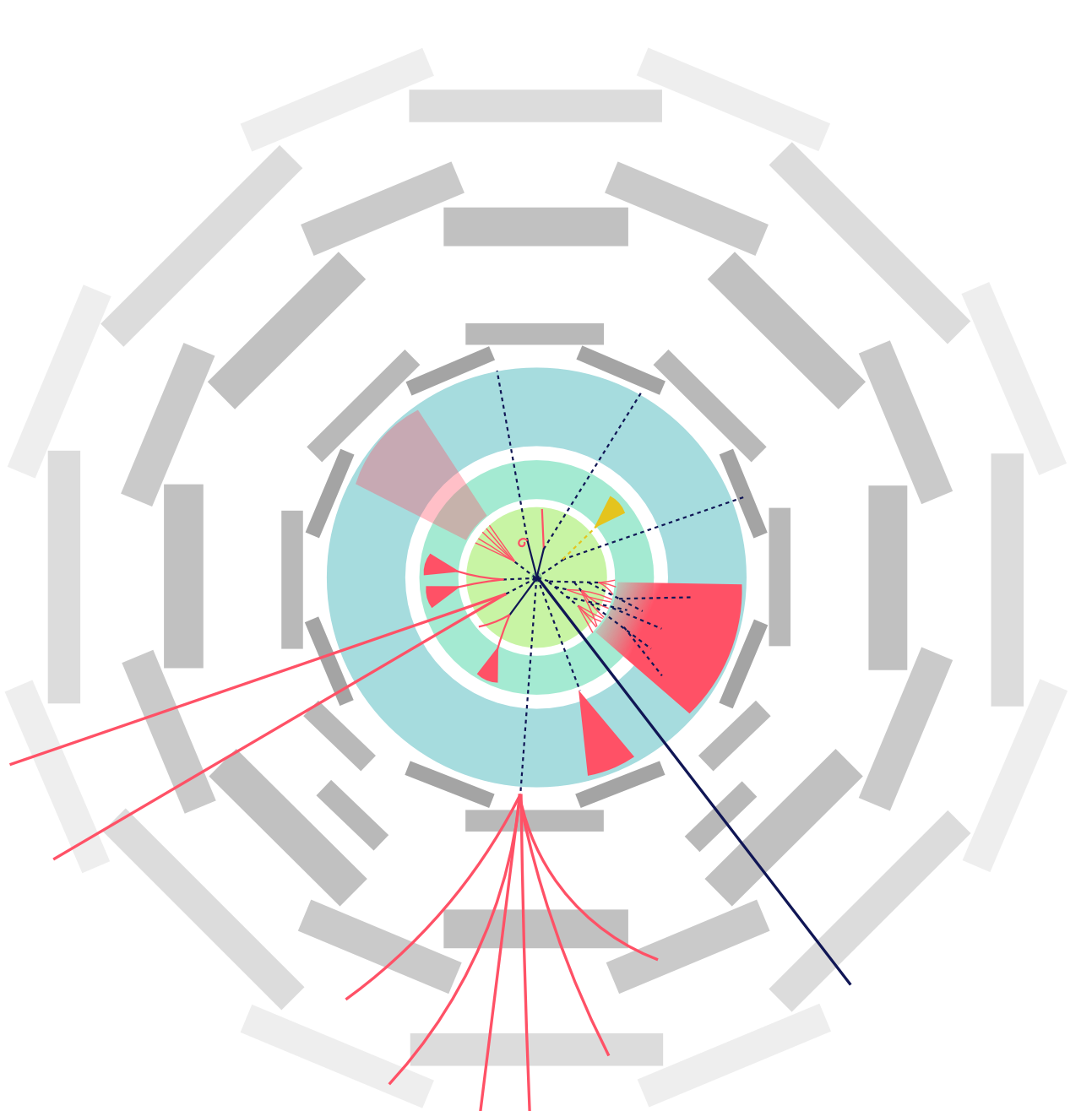 Inner Tracker green
EM Calorimeter Blue/green
Hadronic calorimeter Blue
Muon system Grey
7
5
8
Displaced decay signatures
Decay in muon system - jet
Two body decay (lepton jet)
Decay in HCAL to h-jet
Emerging jets 
Inner Tracker decay – EM jets
Decay to h-jets in the IT
Disappearing (invisible) LLP 
Non-pointing g -> e+e-
Decay in the ECal
6
2
4
9
3
1
Any one of these would be a signal for new physics!
G. Watts (UW/Seattle)
11
Long Lived Particles
Lifetime is both a blessing an a curse
0 m
Big Bang Nucleosynthesis Limit
No real constraint on their proper lifetime from theoretical bounds…
Production in the early universe can alter relative abundances of heavy elements
G. Watts (UW/Seattle)
12
Long Lived Particles
0 m
Big Bang Nucleosynthesis Limit
Lifetime of each LLP is a falling exponential of the proper lifetime
We are sensitive to more than what we detect
Calorimeter
Extrapolation is tricky!
G. Watts (UW/Seattle)
13
Long Lived Particles
0 m
Big Bang Nucleosynthesis Limit
ATLAS/CMS/LHCb Potential Coverage
Muon Detector
Calorimeter
Inner Detector
Significant Detector Challenges:
A different strategy is required in each region
G. Watts (UW/Seattle)
14
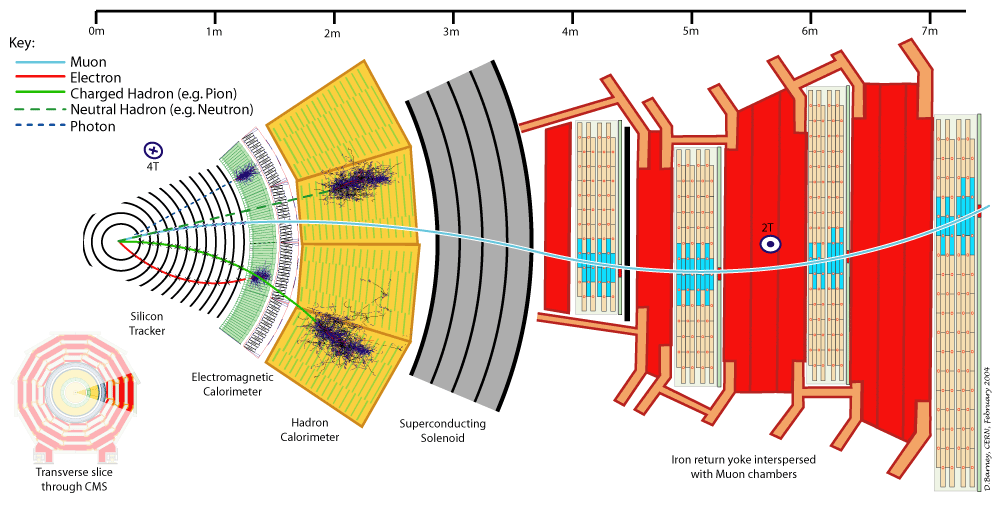 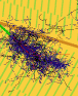 G. Watts (UW/Seattle)
15
Benchmark Models
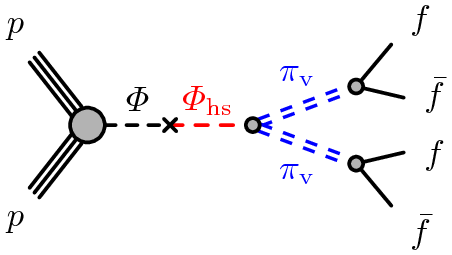 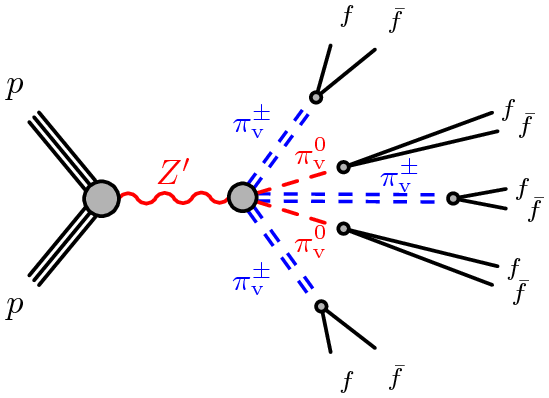 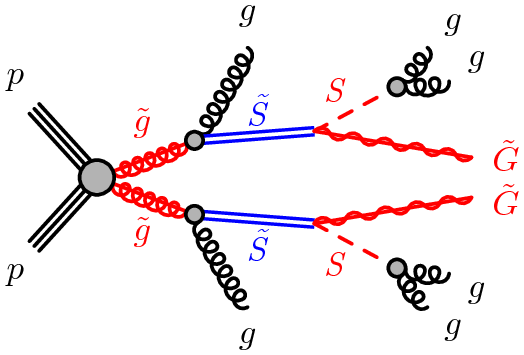 G. Watts (UW/Seattle)
16
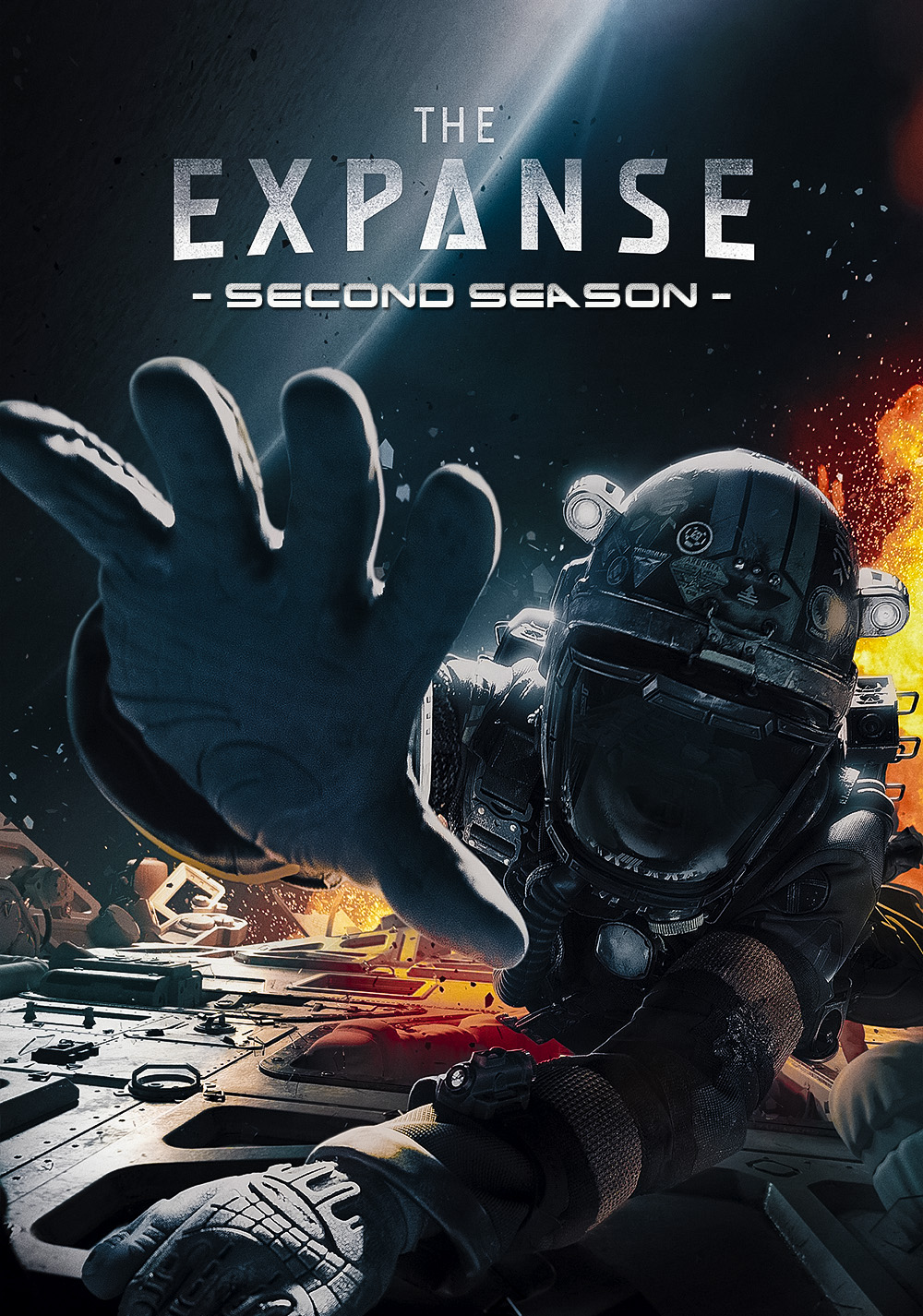 Displaced Vertex Detection
G. Watts (UW/Seattle)
17
Decays in the Inner Detector
Increased impact-parameter tracking
Vertex Reconstruction
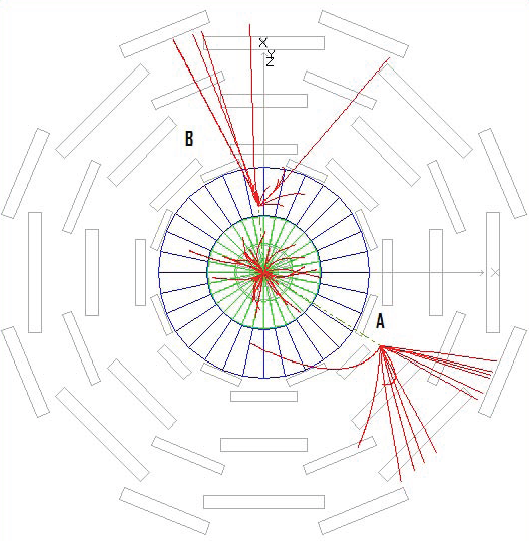 G. Watts (UW/Seattle)
18
High Impact Parameter Tracking
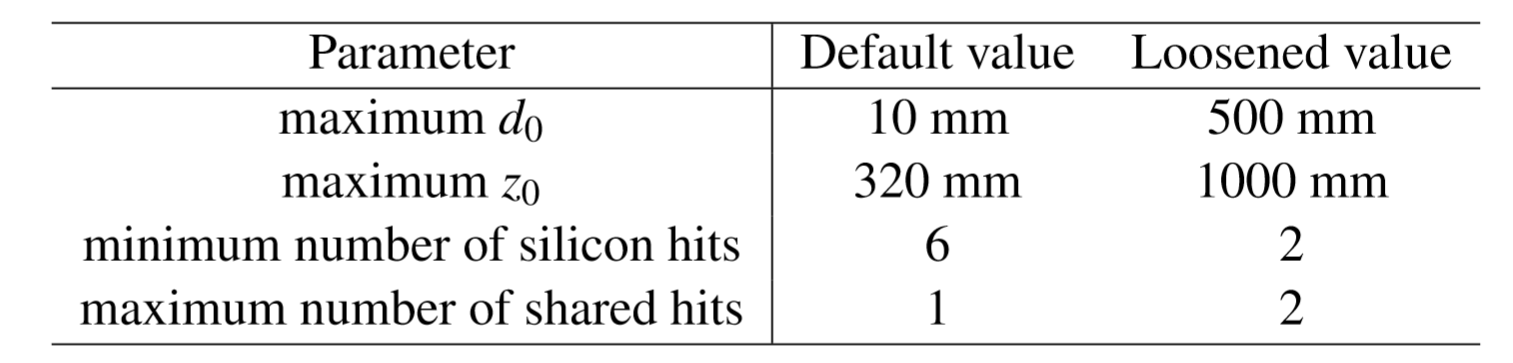 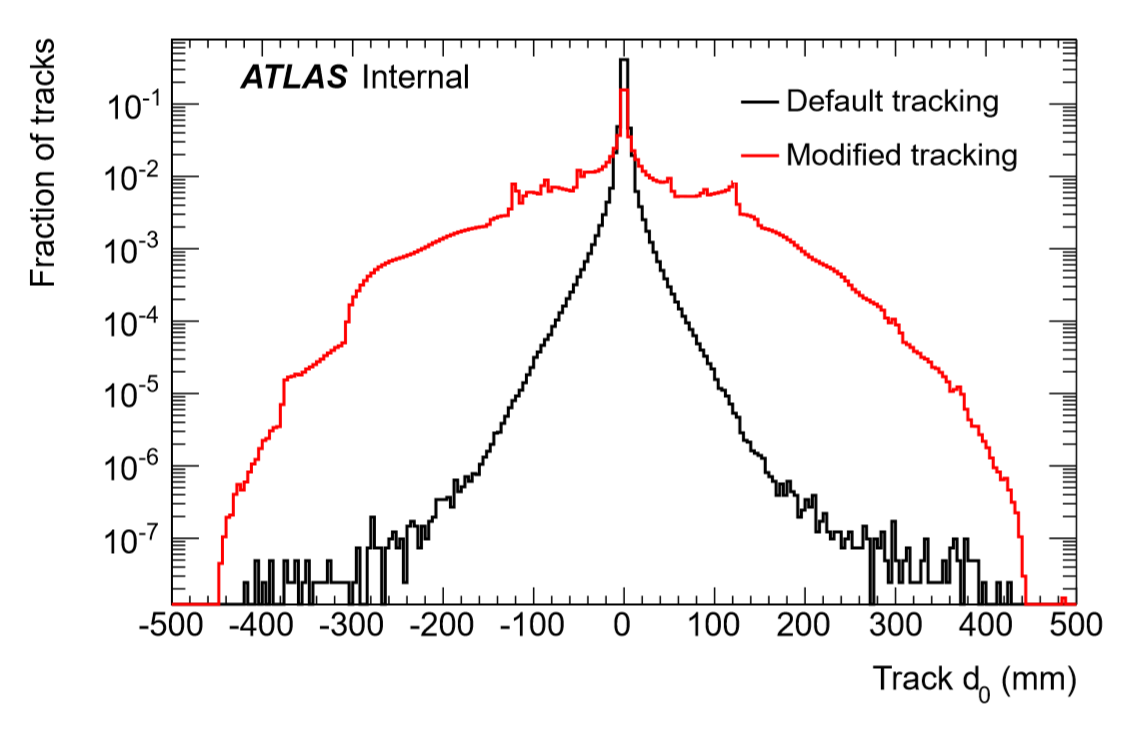 Expensive operation to re-track
Unused hits considered
Hit sharing allowed – uniqueness requirement reduced
Working to make high impact parameter tracks part of our reconstruction
G. Watts (UW/Seattle)
19
Vertex Reconstruction
Reused the ATLAS primary vertex reconstruction code!
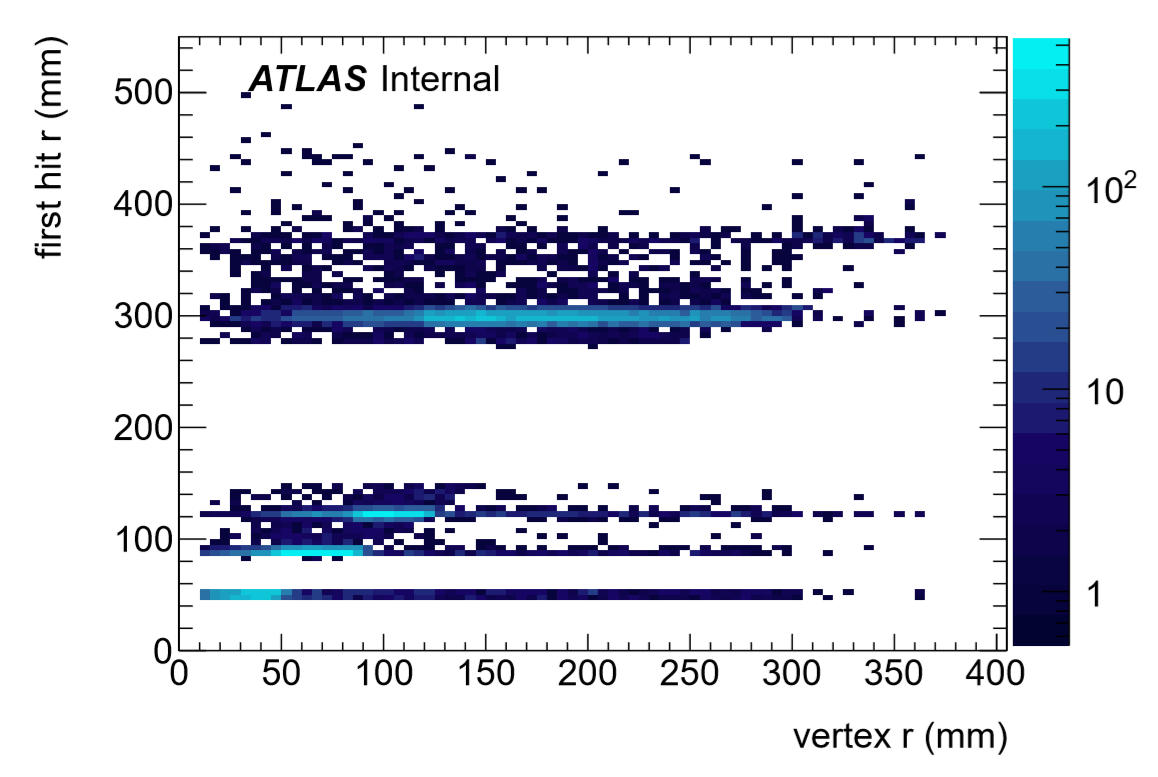 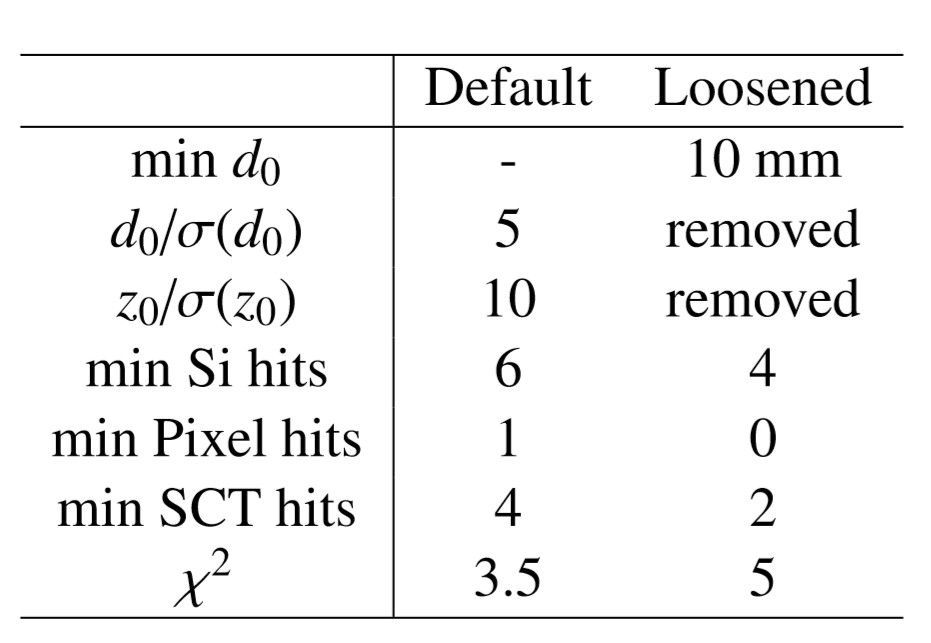 Of course this increases background!
Must use event-level quantities to keep it under control!
G. Watts (UW/Seattle)
20
Vertex Reconstruction
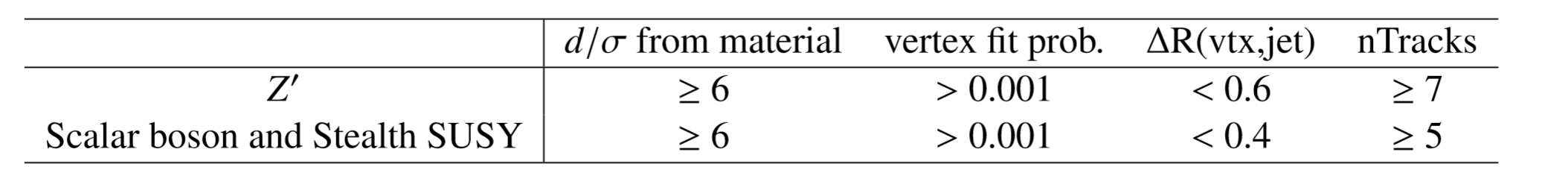 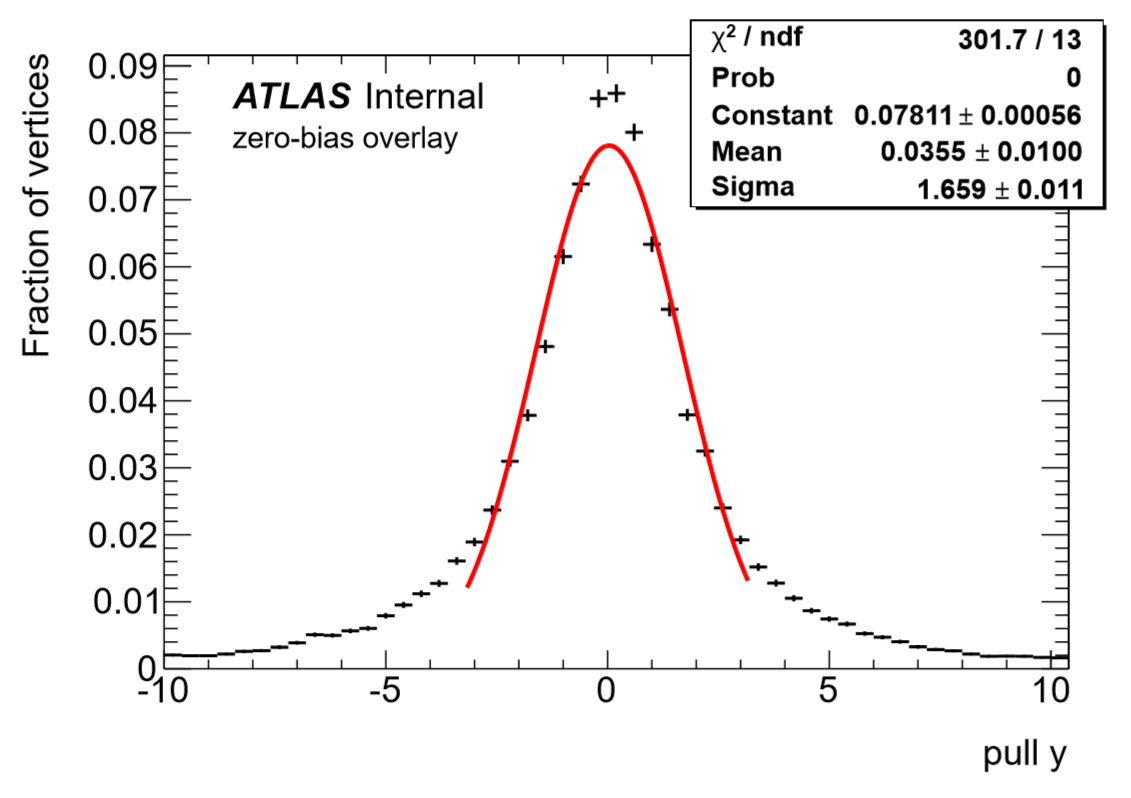 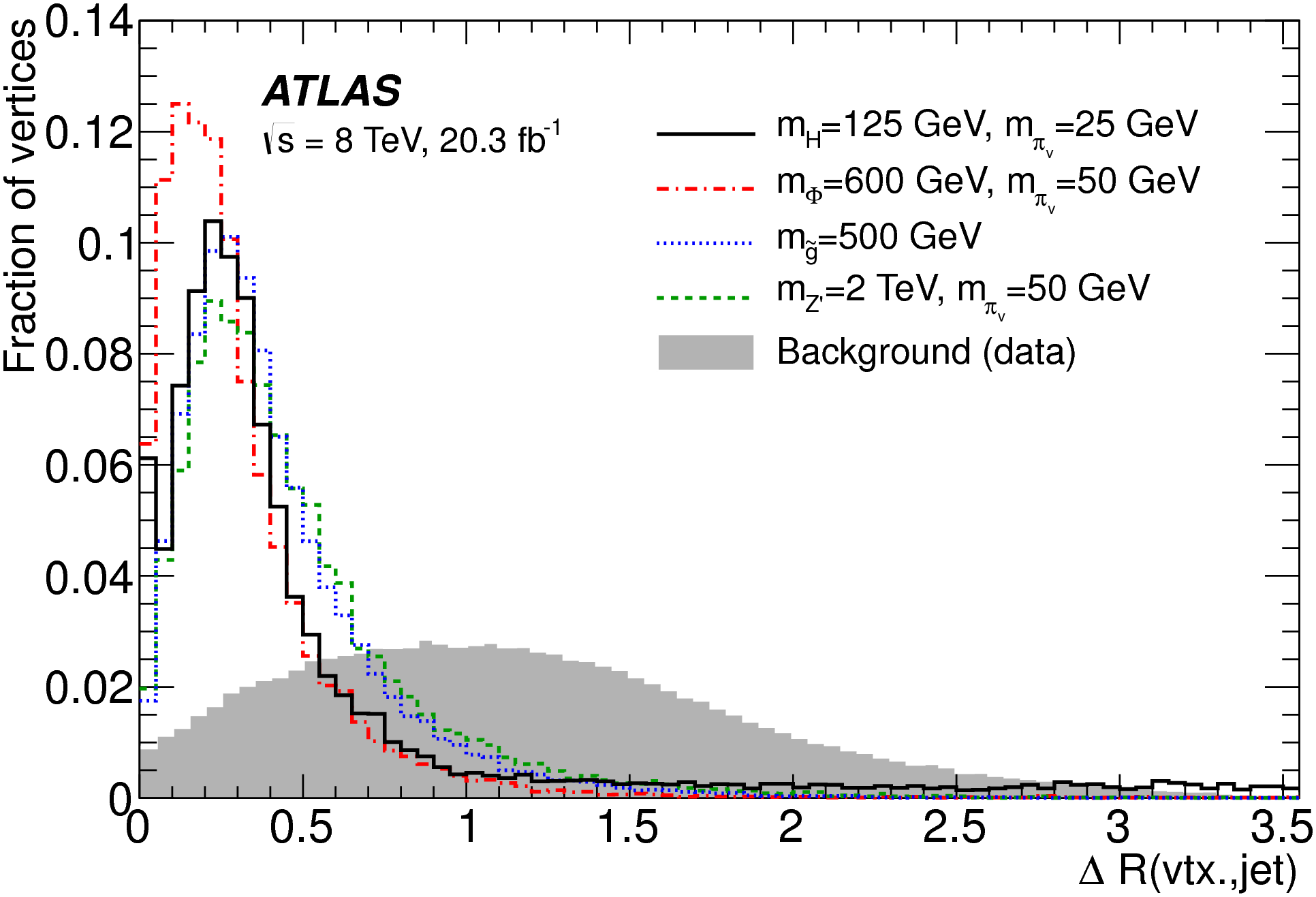 Efficiencies vary widely depending on kinematics!
G. Watts (UW/Seattle)
21
Vertex Reconstruction
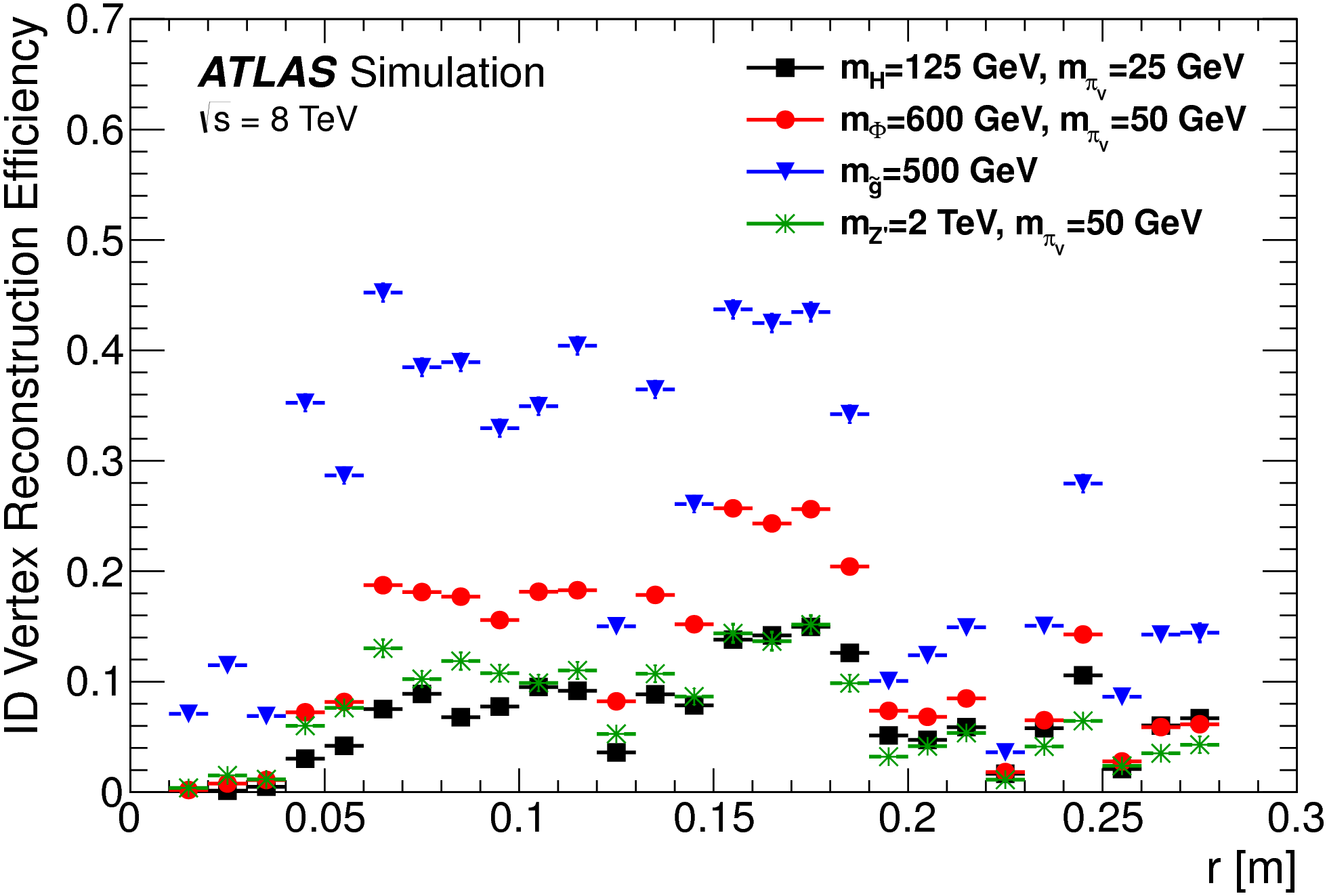 G. Watts (UW/Seattle)
22
Decays in the Calorimeter
Look for the “appearance” of energy the Calorimeter
Little or no activity in the tracker
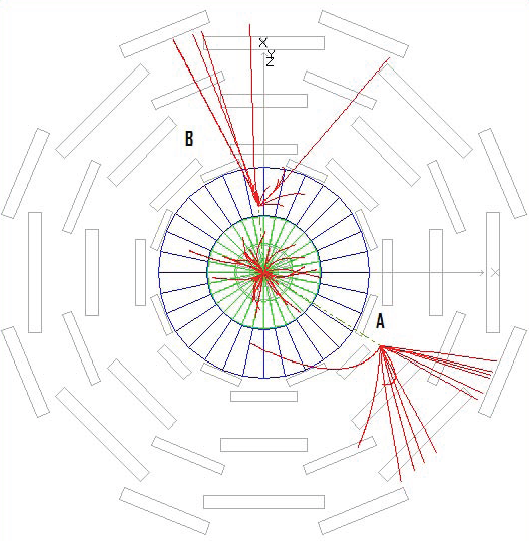 G. Watts (UW/Seattle)
23
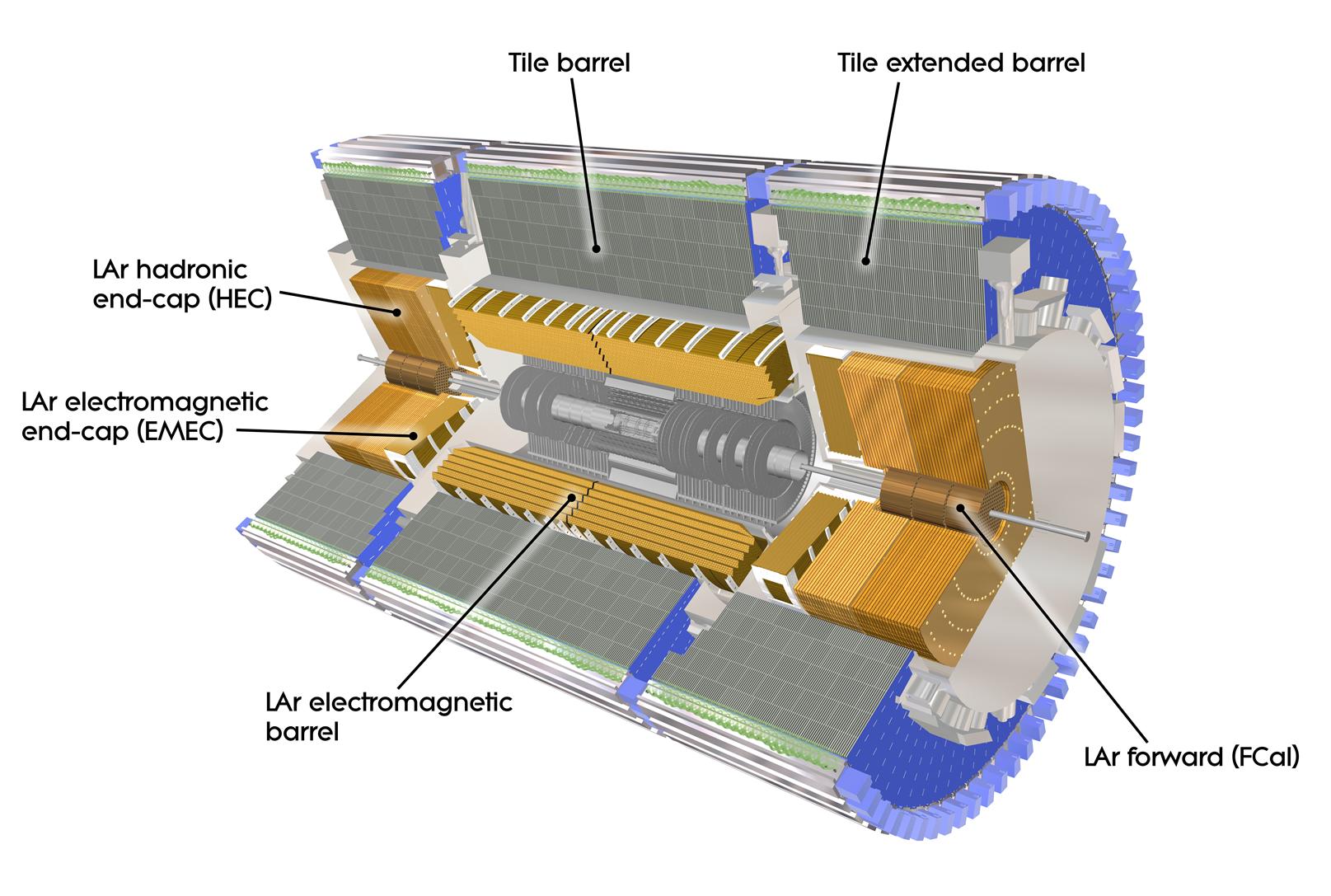 G. Watts (UW/Seattle)
24
[Speaker Notes: We have per-layer information, so we need to look at the “shape” of the jet, and see where it shows up.
Just looking for a trackless jet was not, unfortunately, powerful enough. Too much QCD.
The trigger couldn’t handle that either. So we have so far been forced to look further on – near the transition between the EM calorimeter and the Hadronic calorimeter.
Thus, the key cut will be on “EMF”…]
Calorimeter Decays Are Kinematically Different
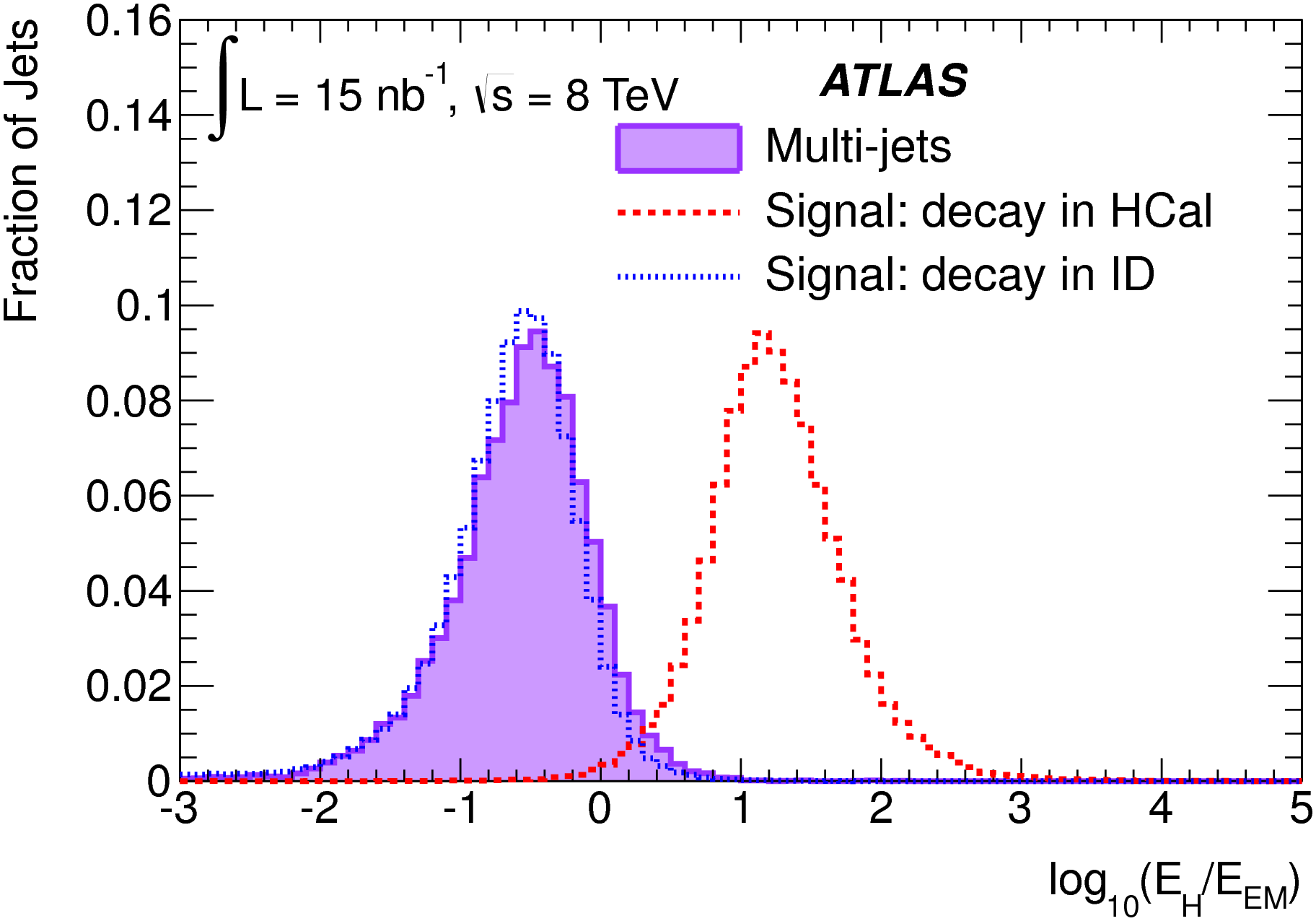 What is different about a late decaying jet?
Calorimeter Boundary
Kinematic Differences:
Jet Width
Energy fraction in EM and HAD
Tracking in front of the jet
G. Watts (UW/Seattle)
25
[Speaker Notes: Keep in mind that these tails though they look small, are actually HUGE because this is QCD background we are talking about here!]
Calorimeter Decays Are Kinematically Different
There are lots of differences in shape to take advantage of
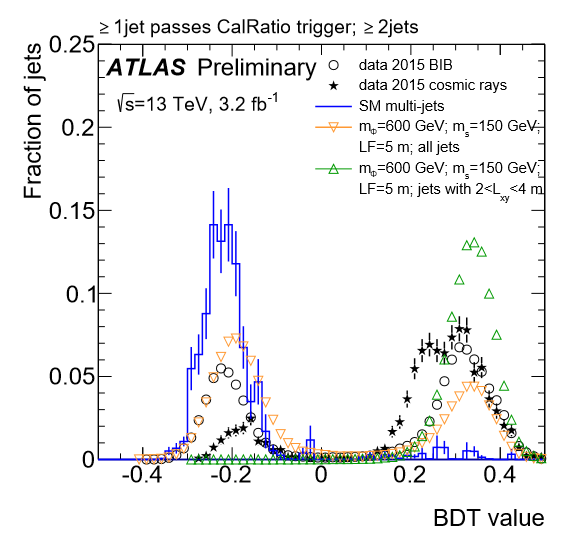 A 30% improvement in performance over straight cuts
G. Watts (UW/Seattle)
26
[Speaker Notes: 13 input variables]
Decays in the Muon Spectrometer
Look for hit segments in the Muon Spectrometer
Vertex reconstruction
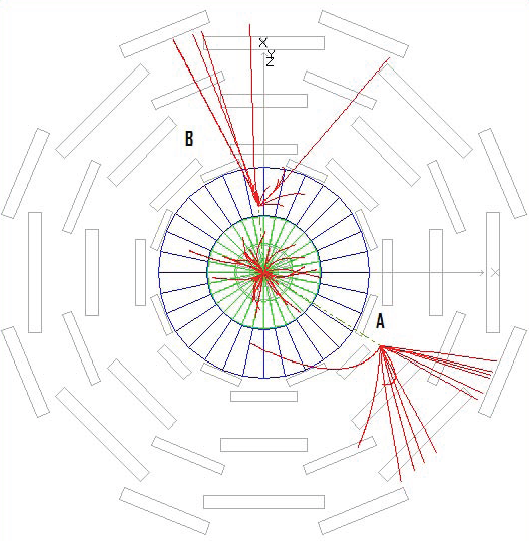 G. Watts (UW/Seattle)
27
The ATLAS Muon Spectrometer
Simplified tracklet reconstruction:
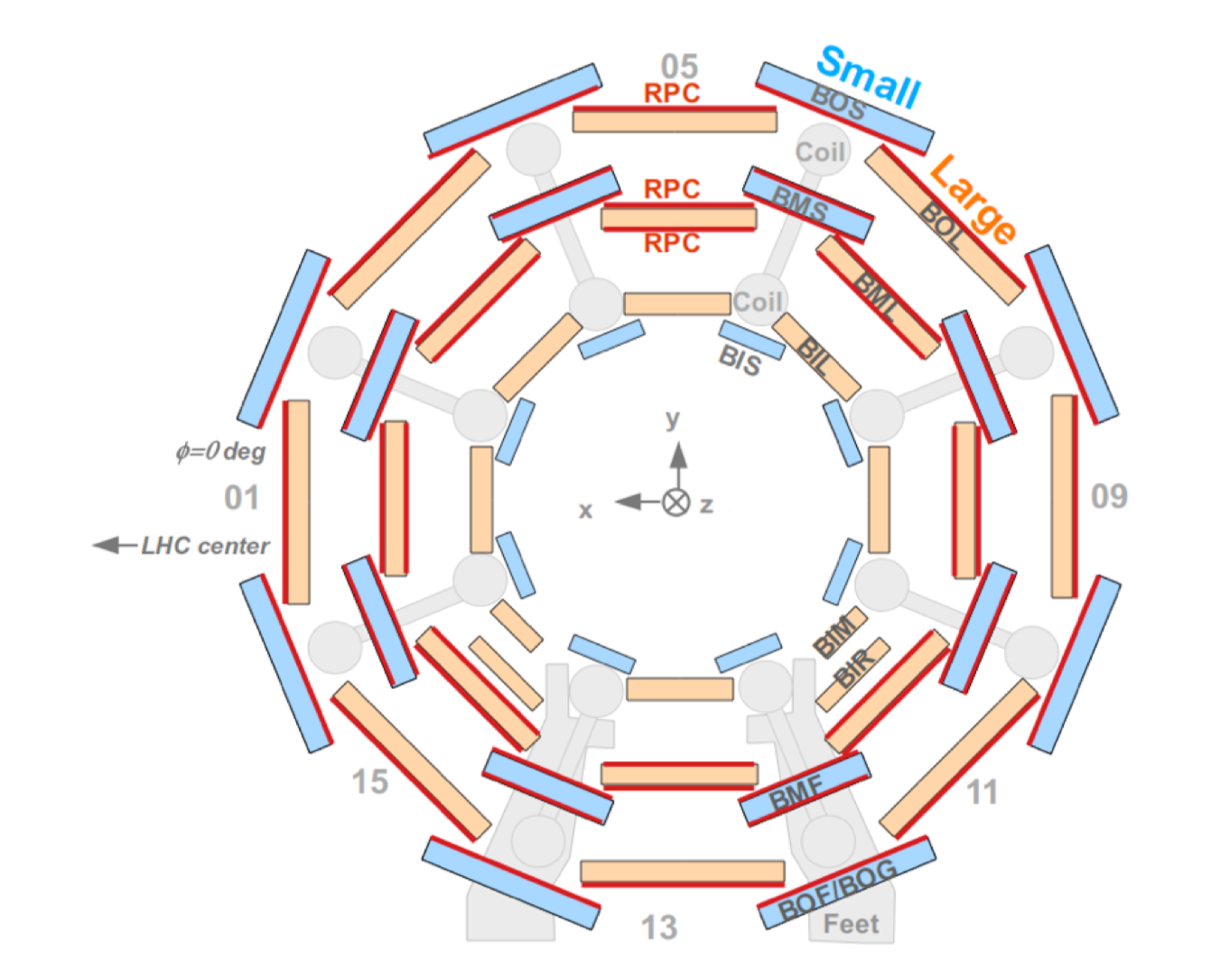 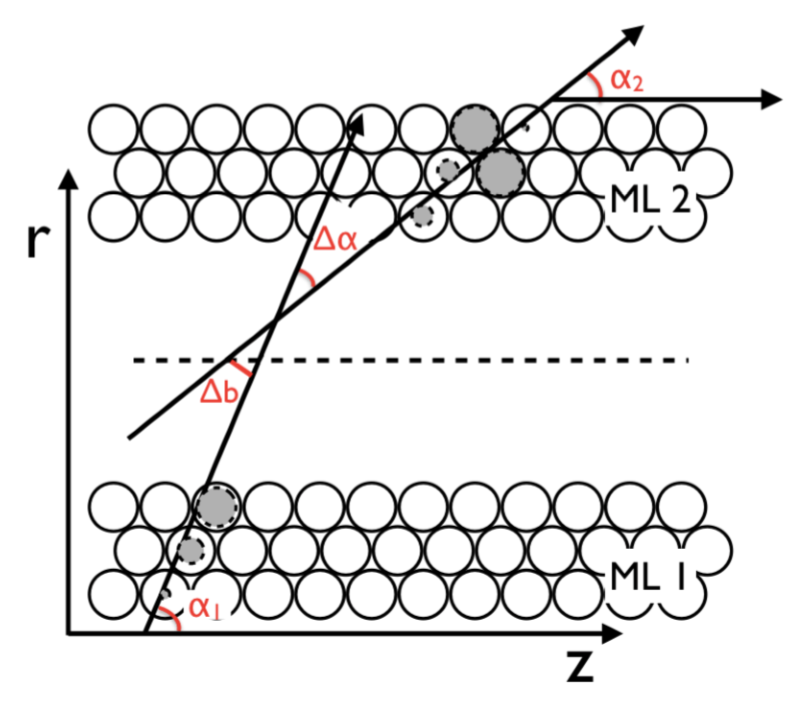 BIL
B Field
G. Watts (UW/Seattle)
28
MS Tracklet Reconstruction
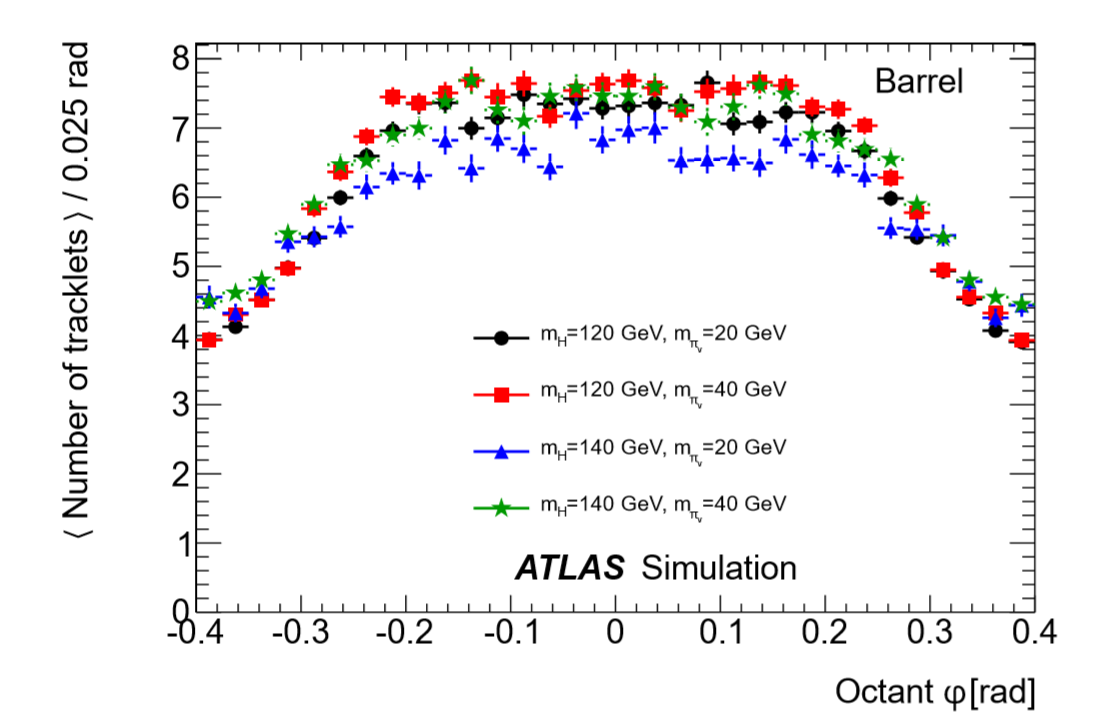 G. Watts (UW/Seattle)
29
MS Vertex Finding
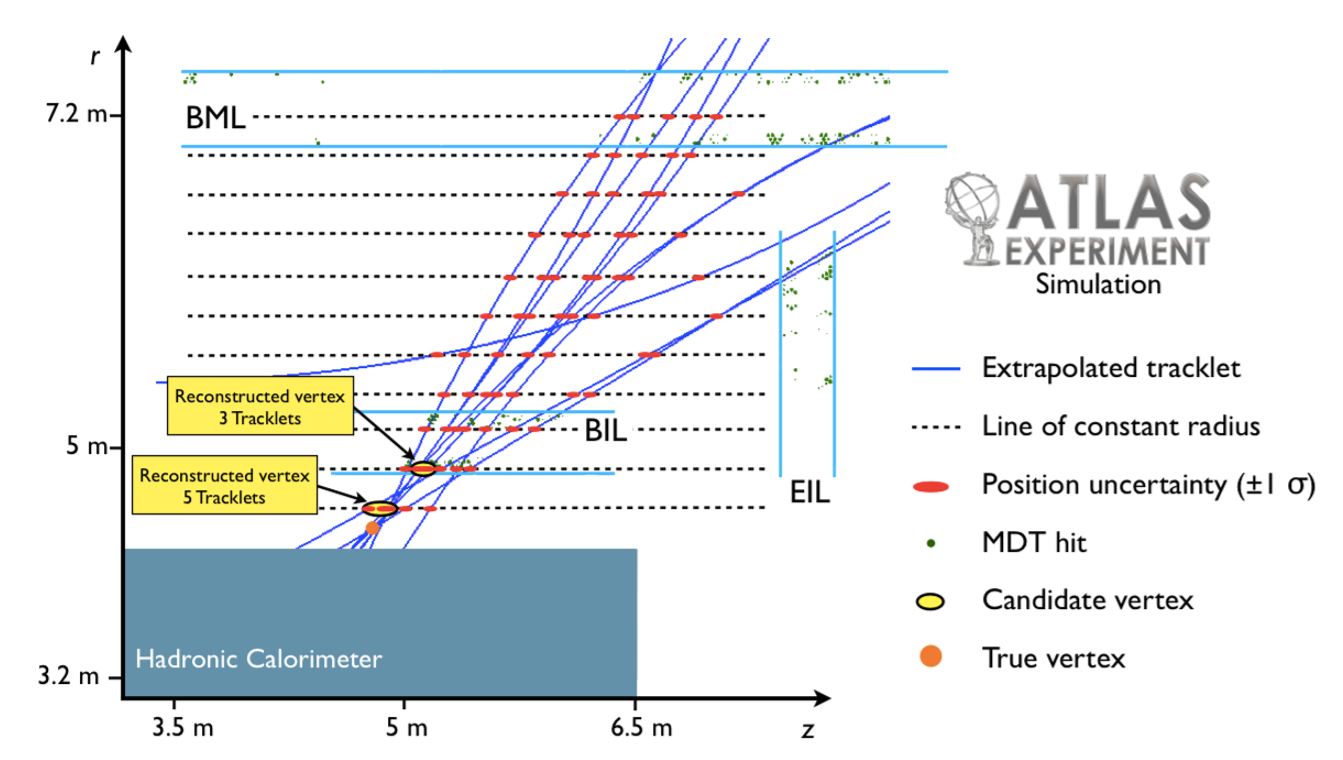 G. Watts (UW/Seattle)
30
MS Vertex Finding
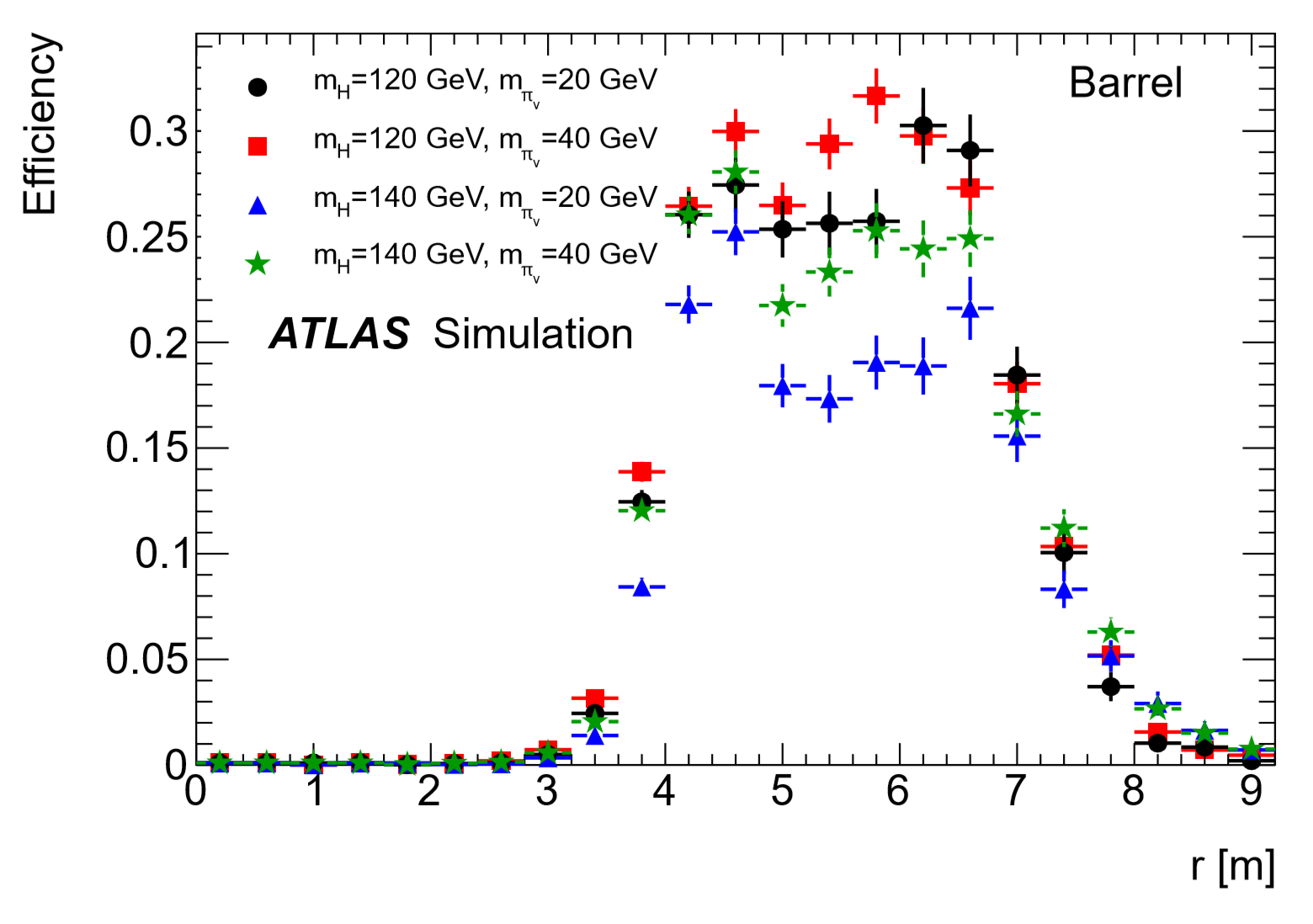 How do we cross check?

Use muon punch-through data
Cracks in the calorimeter give us a decent size sample of high muon activity
Used to establish systematic errors

Good match with data
Cavern Background
Detailed studies very difficult
Overlay simulation is expensive!!
Effect was small for this analysis
G. Watts (UW/Seattle)
31
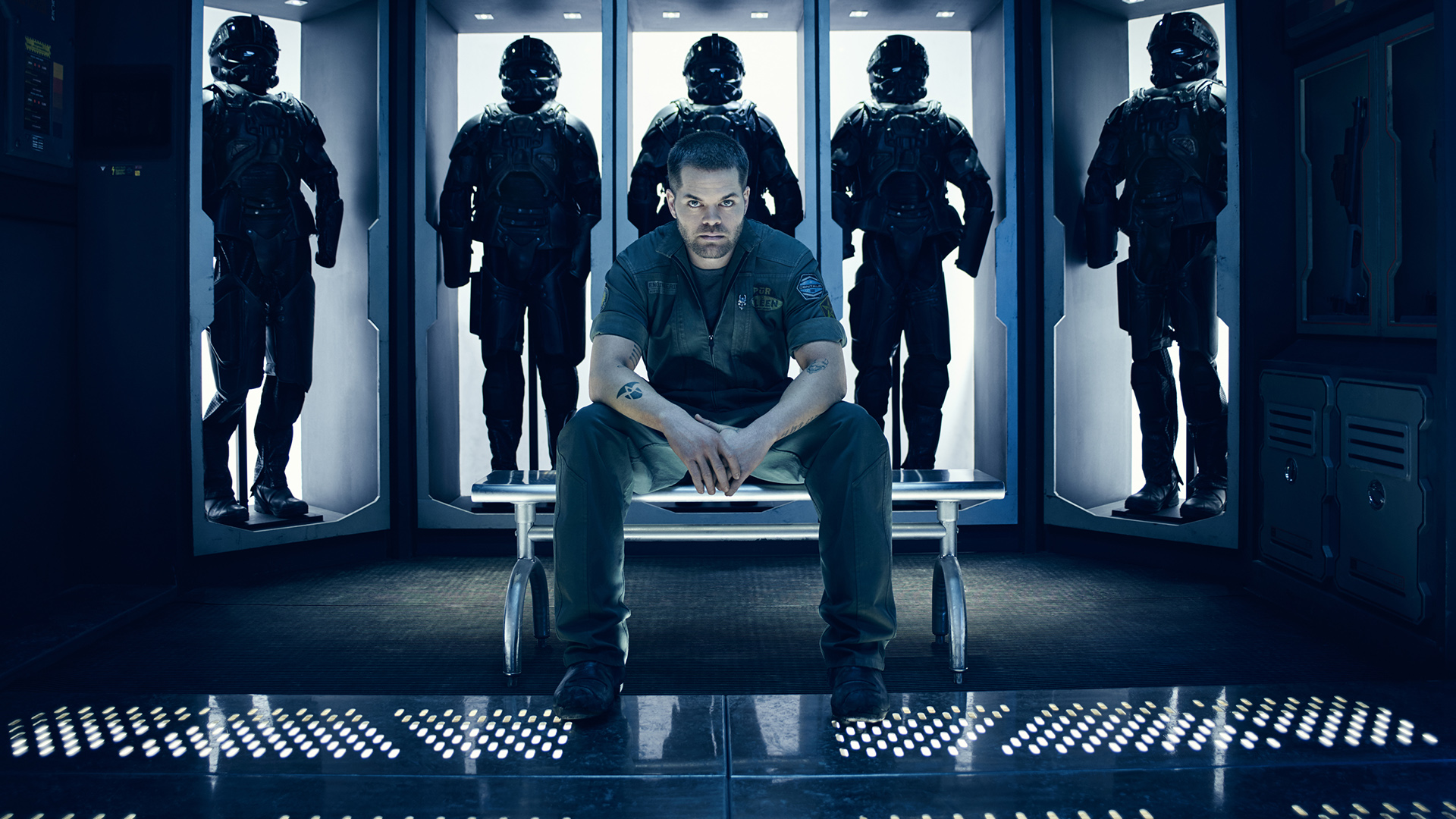 Building An Event Cut Flow
G. Watts (UW/Seattle)
32
Triggers!
Associated Production/Associated Decay
1
e.g. WH production
Signature Driven Trigger
2
ATLAS has 3 signature driven triggers running since the start of 2011:
Trackless Jet Trigger
CalRatio trigger
Muon RoI Cluster Trigger
All triggers must be below 1 Hz!
Also make use of more traditional triggers
G. Watts (UW/Seattle)
33
[Speaker Notes: Note there is no trigger to match the ID  vertexing. Instead we will supplement with a Jet + MET trigger
Just call out some highlights]
Event Selection
Acceptance
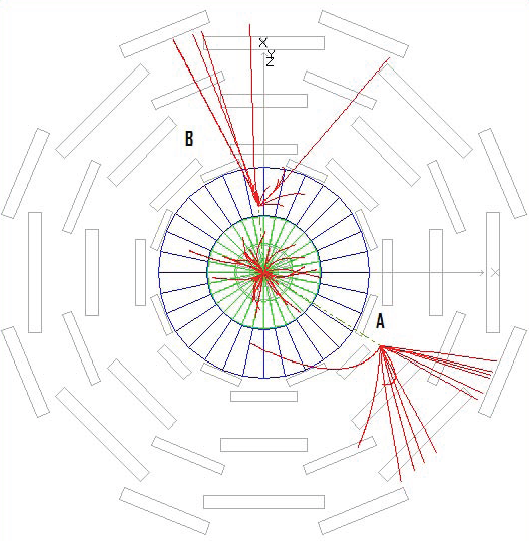 A single displaced vertex
Two displaced vertices
Small Backgrounds
G. Watts (UW/Seattle)
34
[Speaker Notes: Theorists would love us to be as general and model independent as possible.]
Background Estimation
Data Driven
1
Estimated on a sample that is orthogonal with signal kinematics
2
Calorimeter Vertices: “It’s complicated”
3
MS Vertices: Simple fake rate taking trigger effect into account
Estimated on minimum bias and triggered sample
G. Watts (UW/Seattle)
35
Inner Detector Fake Rate
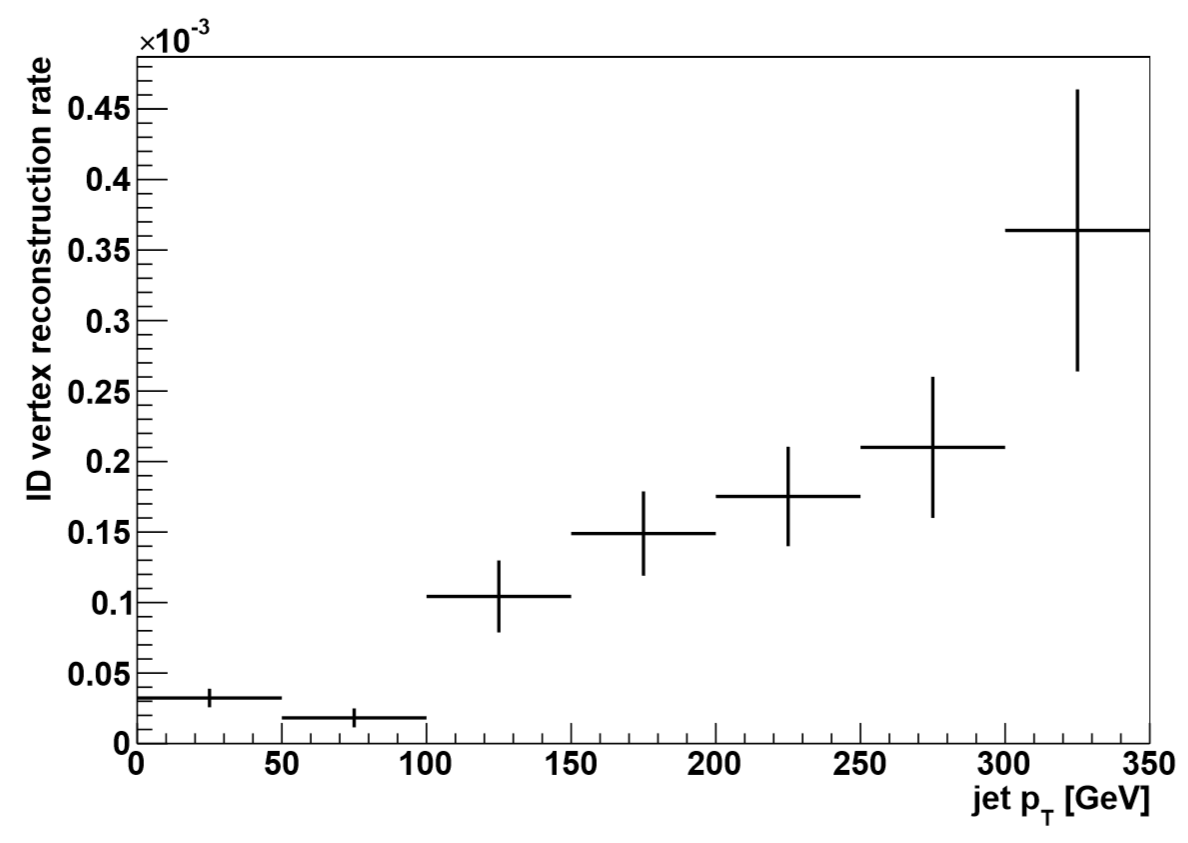 Use single jet triggers
Low and high threshold to populate with enough statistics
Trigger prescale is tricky when combining the two samples
G. Watts (UW/Seattle)
36
The ID vertices mean our signature driven triggers won’t help us!
Require at least two jets in the event
Standard quality cuts
Fake rate/probability for each event:
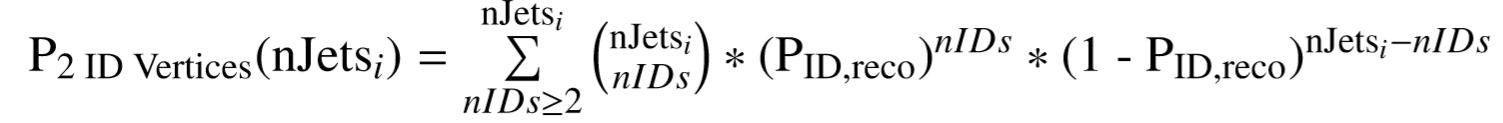 Makes background calculation fairly straight forward
G. Watts (UW/Seattle)
37
MS + ID: MS Vertex + ID vertex
Assume trigger + reconstructed MS Vertex are all fakes
G. Watts (UW/Seattle)
38
MS Fake Rate
P(MS Vertex|MS Trigger)
P(MS Vertex|No MS Trigger)
Out of all events that have a ROI cluster
How many have a reconstructed MS Vertex?
Minimum bias event sample used
(~ 6 million)
Found 19,184 MS Verticies in 1,512,030 events
Zero vertices found
(x4 bigger in end caps)
G. Watts (UW/Seattle)
39
MS + MS: 2 MS Verticies
(Second term takes endcap/barrel into account!)
G. Watts (UW/Seattle)
40
Calorimeter Fake Rate: Method 1
Estimate each background individually
Beam halo is a much worse problem in the current analysis!
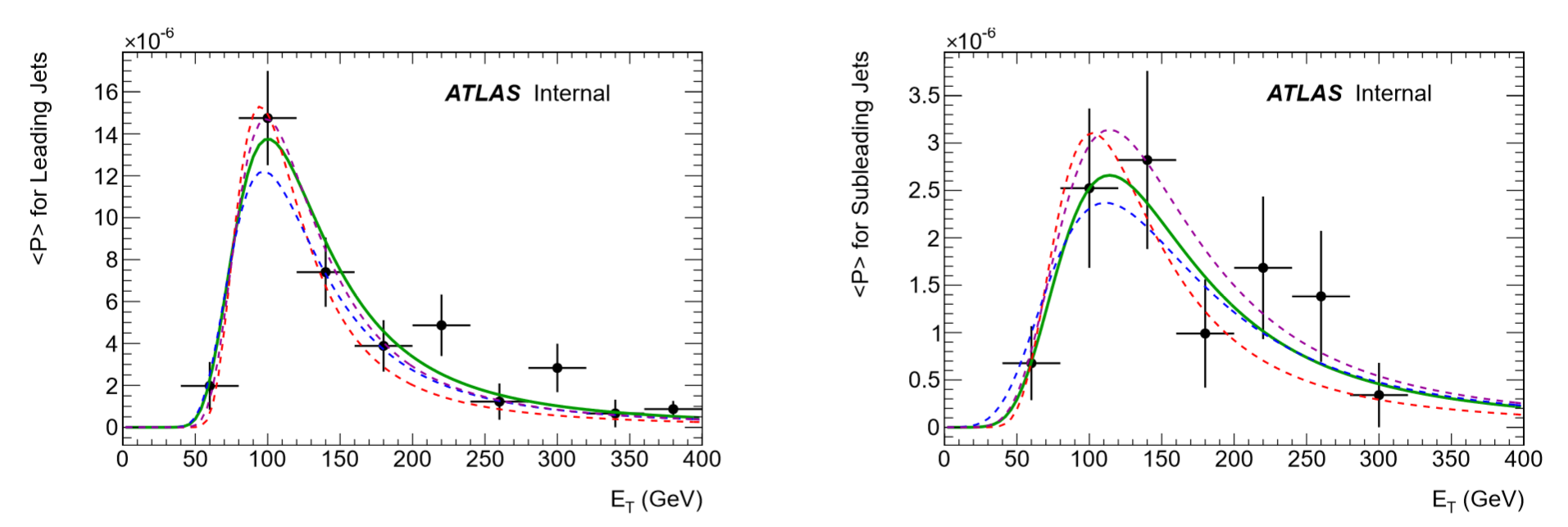 Leading
SubLeading
G. Watts (UW/Seattle)
41
Calorimeter Fake Rate: Method 1 Fail
LHC Interaction Multijet Production @ 8 TeV
Fake rate, calculated on this sample of jets
Sample enriched in quark jets
G. Watts (UW/Seattle)
42
Calorimeter Fake Rate: Method 2 - ABCD
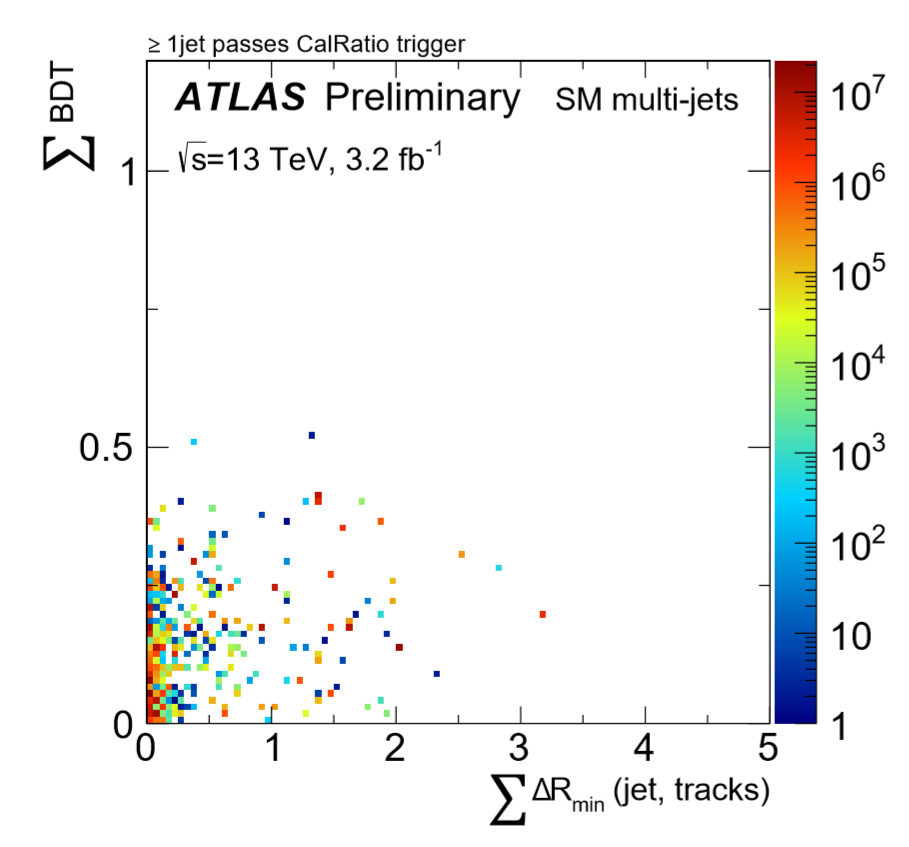 ABCD method requires two uncorrelated variables
The BDT is designed to maximize the difference between signal and background
Have to purposely leave variables out of it in order to satisfy the ABCD method!
Sum of BDT output of to most signal-like jets
G. Watts (UW/Seattle)
43
Calorimeter Fake Rate: Method 2 - ABCD
All Signal Events
Events with 2 8 TeV CalRatio Jets
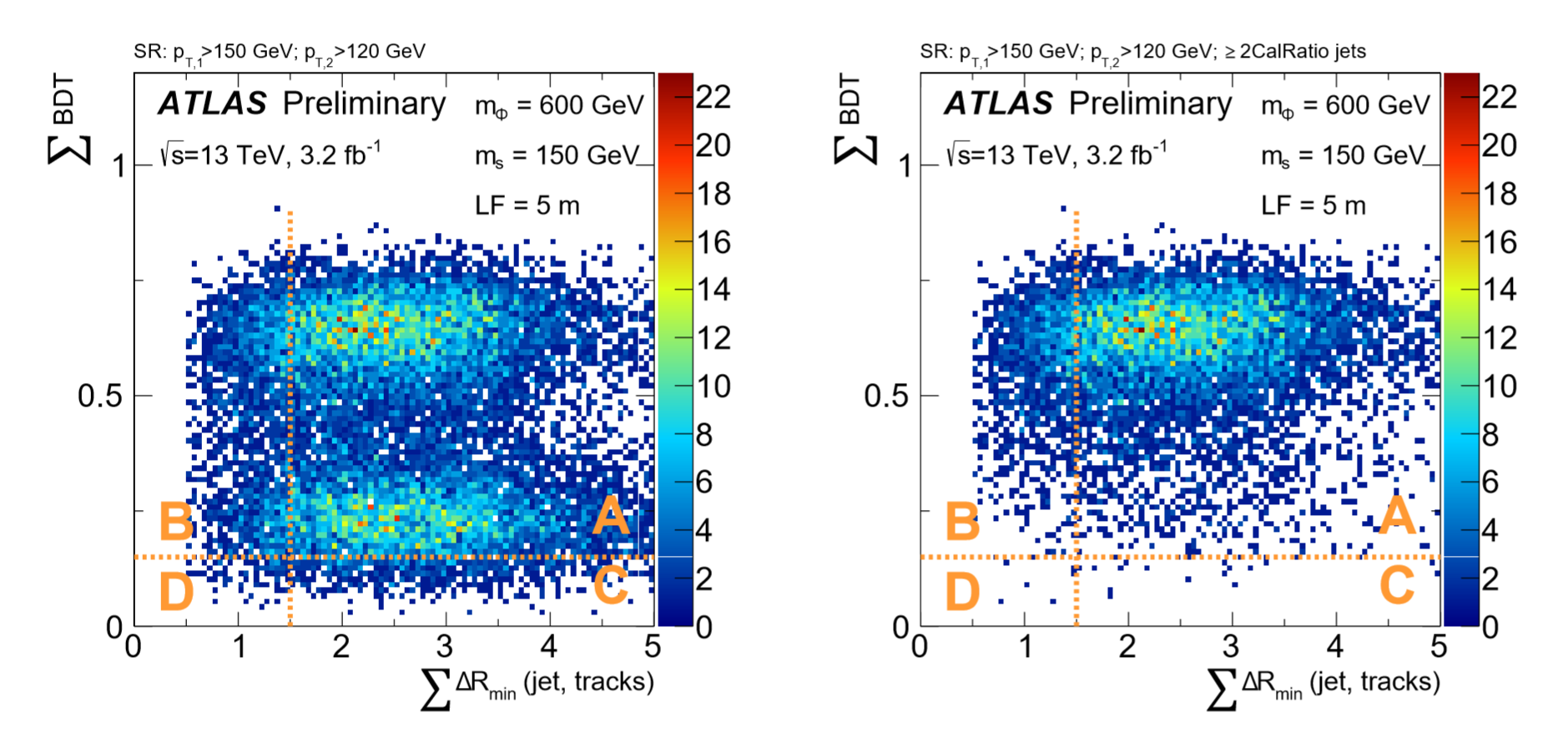 Simultaneous ABCD Method Fit
Success – the background matched at unblinding!
G. Watts (UW/Seattle)
44
Final Limit Plots
MC Samples are generated at a single proper lifetime
Extrapolation to other lifetimes are possible because the actual lifetime is a falling exponential!
Reweight by Decay Length
Carefully track statistics in tails!
Cross check method!
Be aware of the convolution of boost, lifetime, and detector efficiency
Since analysis requires 2 objects, reweight in 2D
G. Watts (UW/Seattle)
45
Final Limit Plots
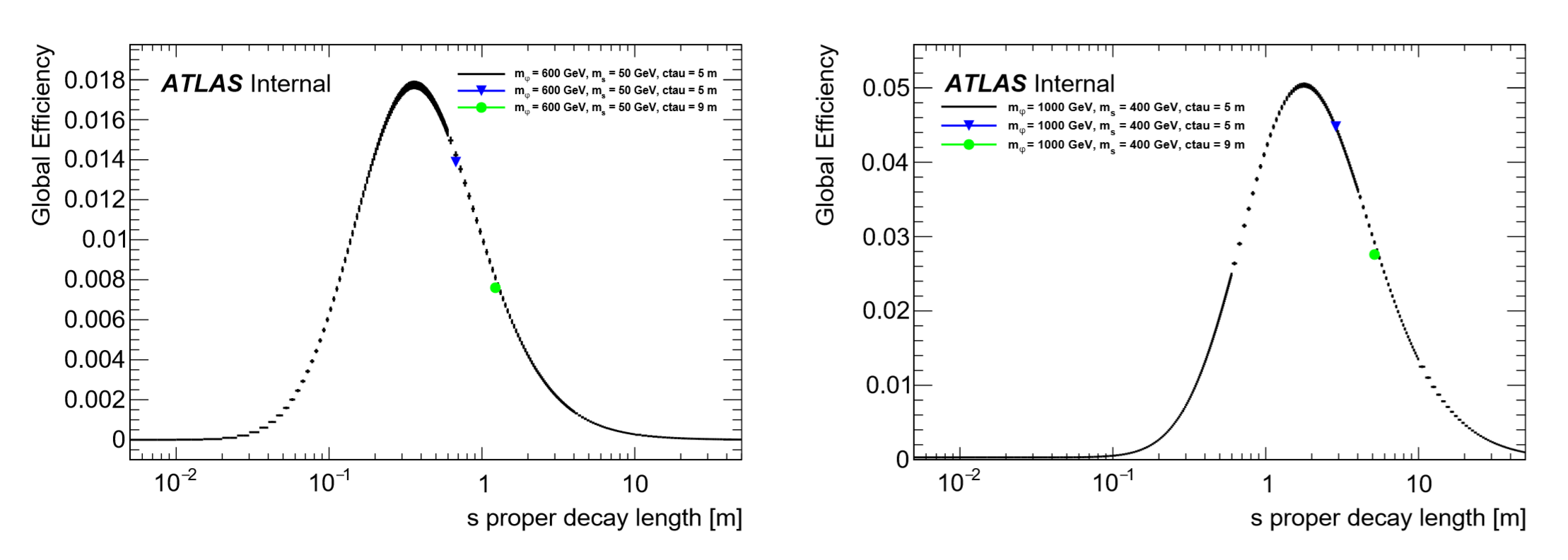 G. Watts (UW/Seattle)
46
Final Limit Plots: 2 CalRatio
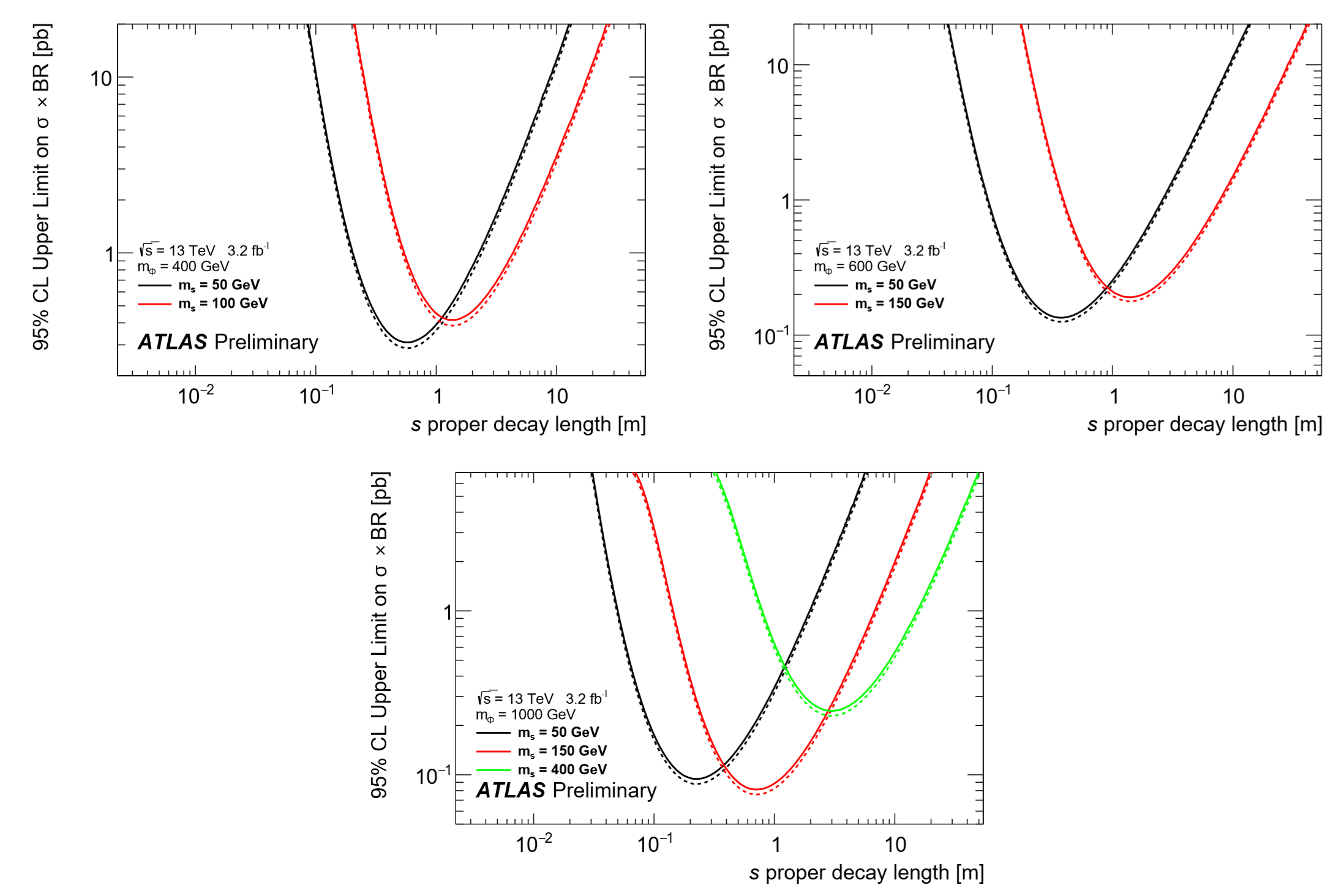 Note: No Low Mass!
G. Watts (UW/Seattle)
47
Final Limit Plots: MS + ID (Hidden Sector)
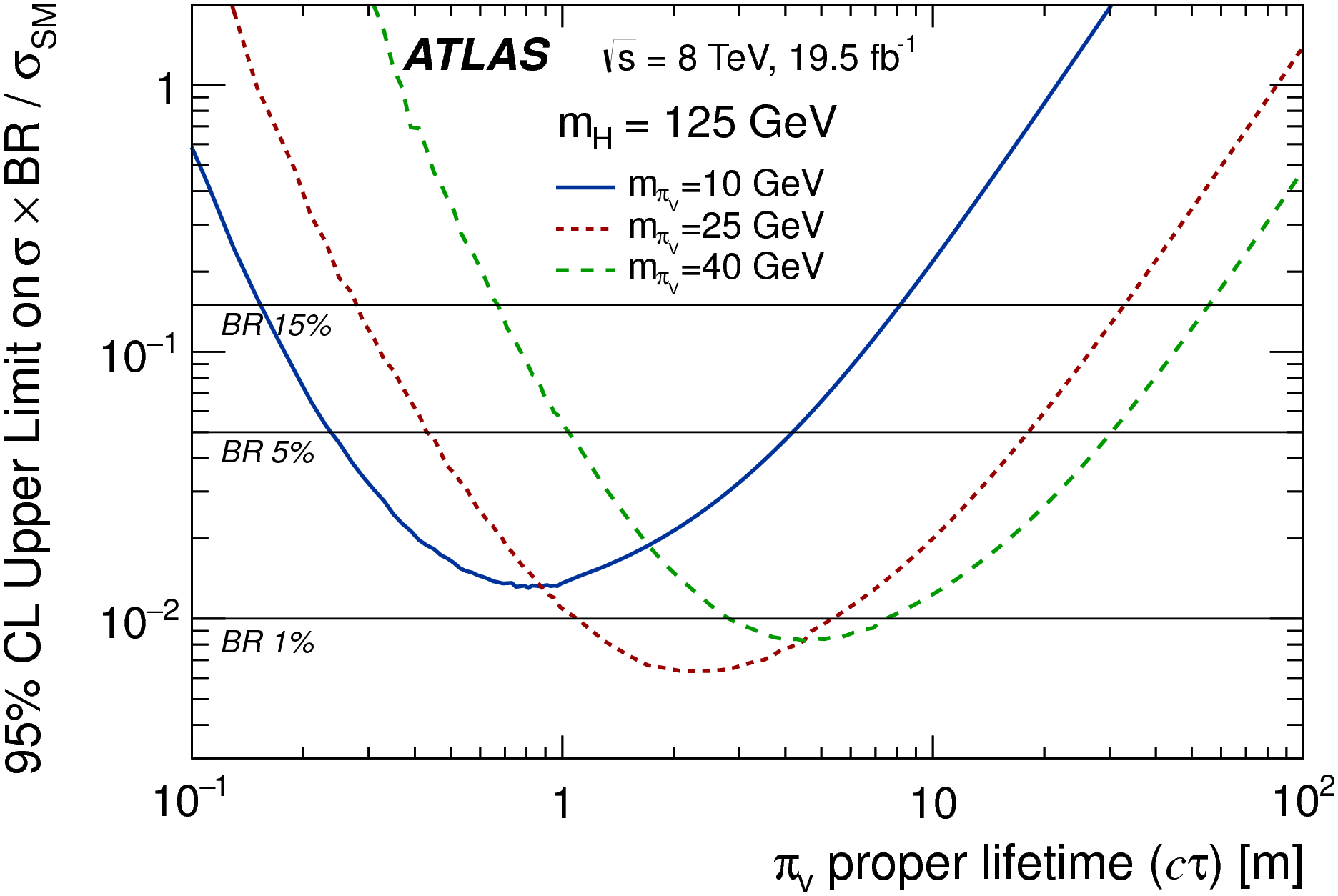 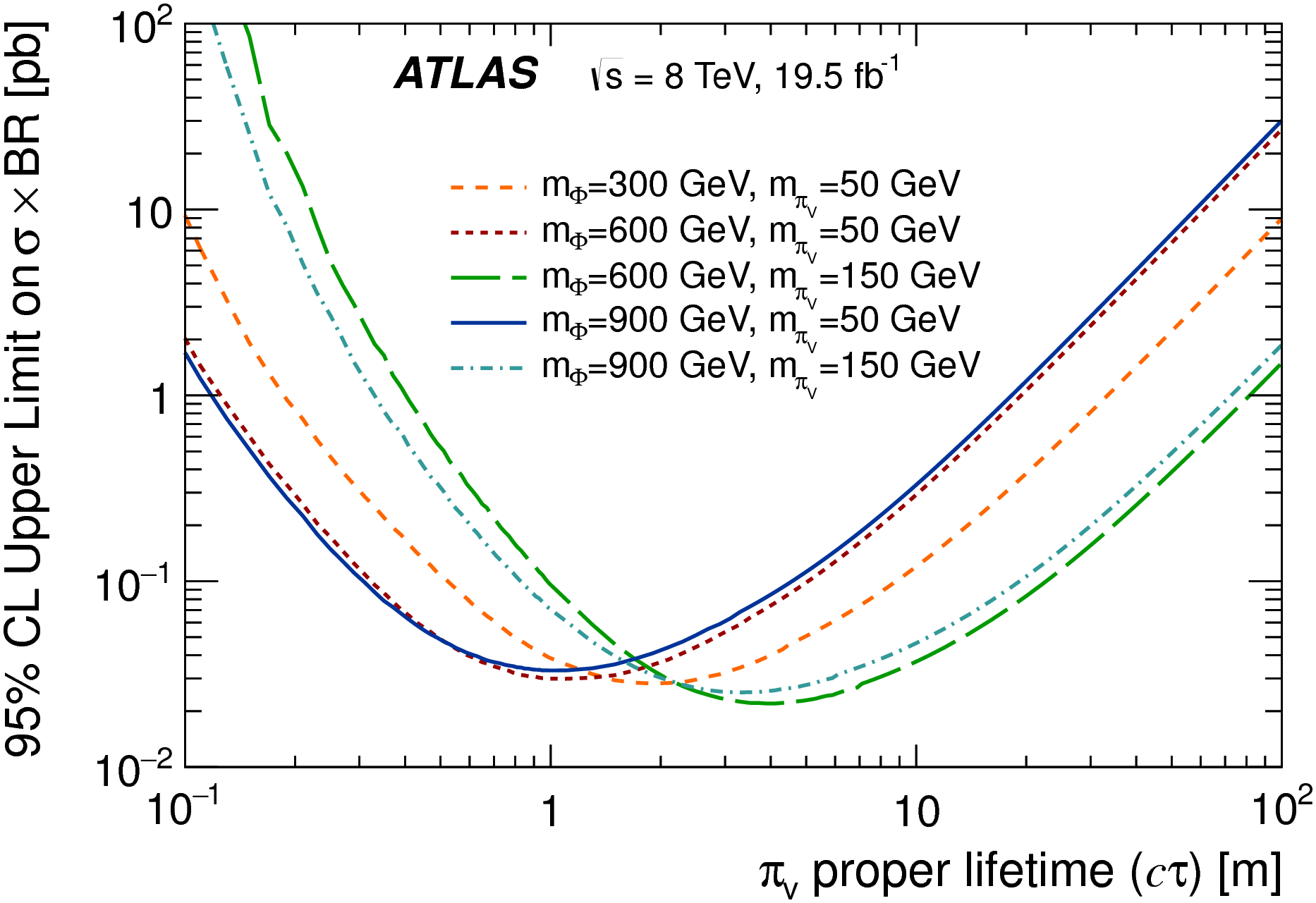 G. Watts (UW/Seattle)
48
Final Limit Plots: MS + ID (Z’ + STEALTH SUSY)
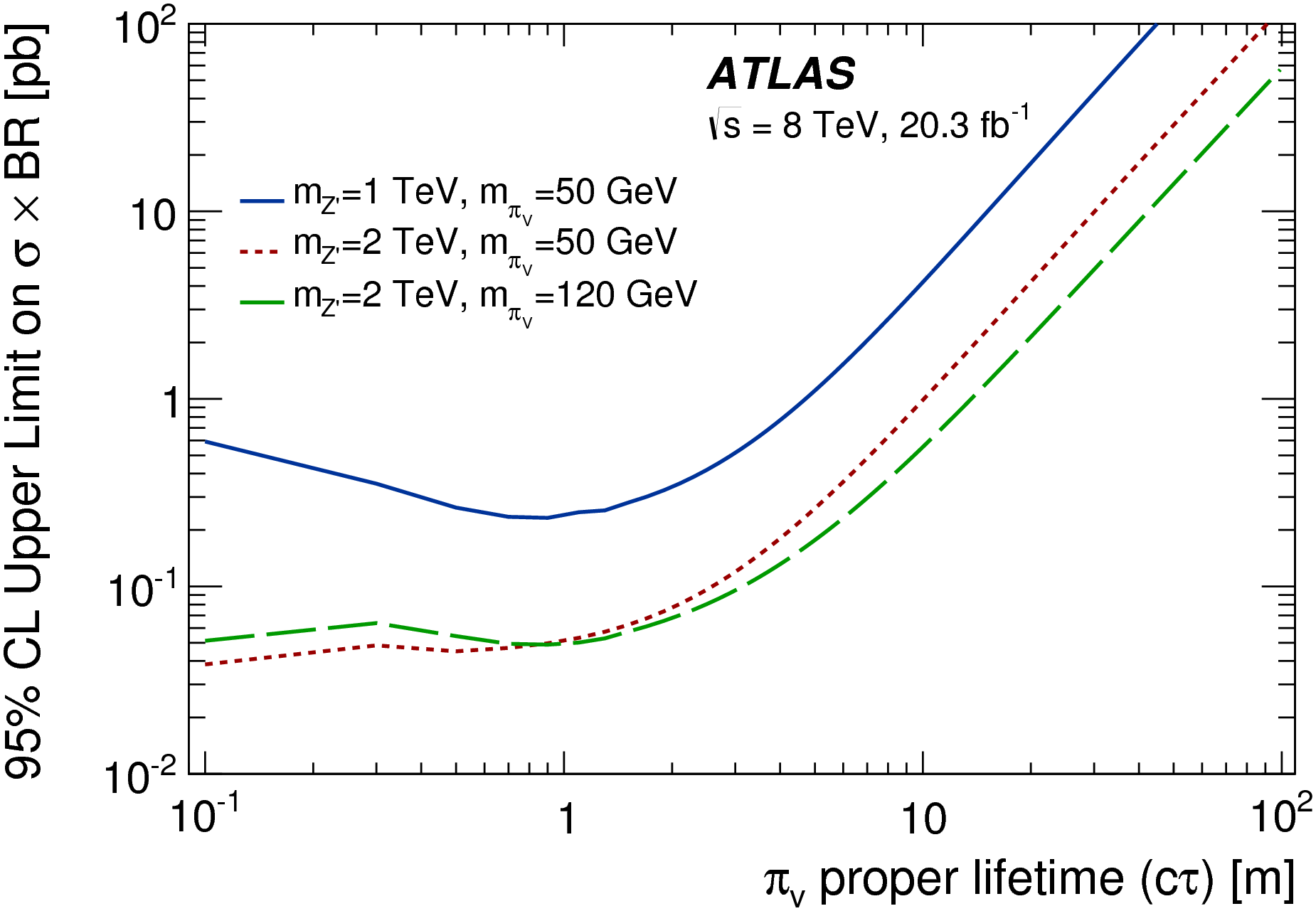 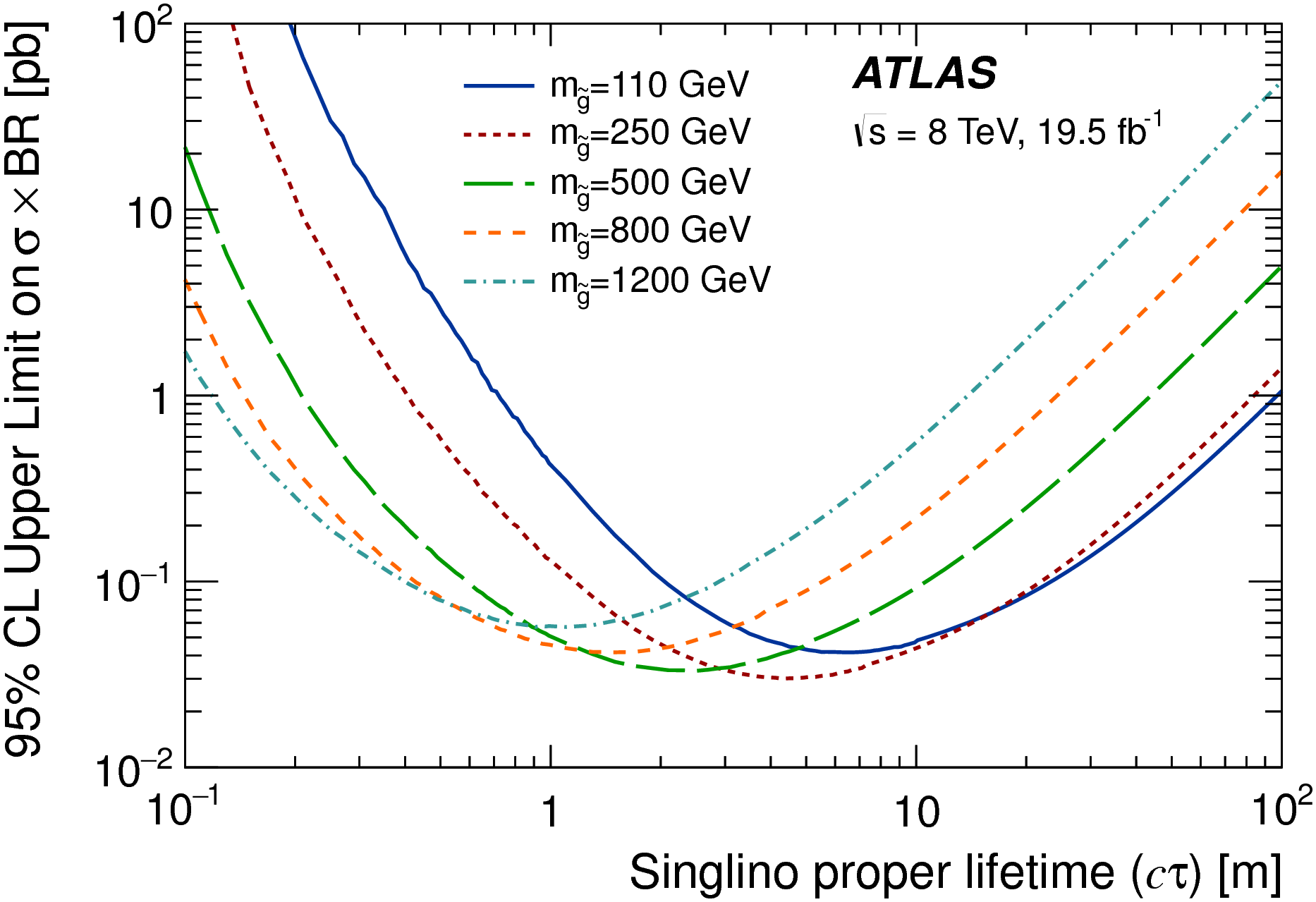 G. Watts (UW/Seattle)
49
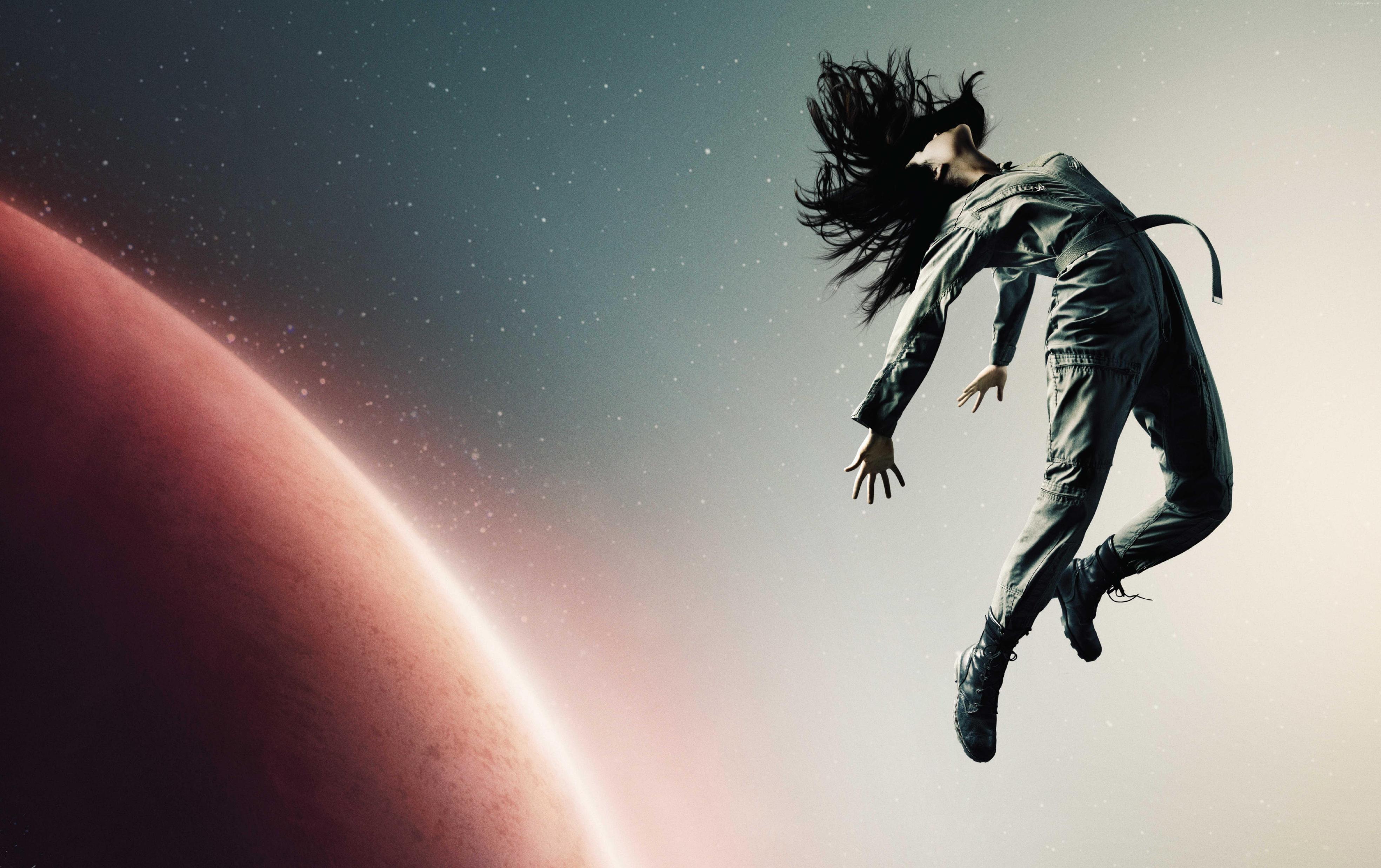 And Beyond
LLP + other Objects
LLP’s from different detectors
Ultra Long Lived Particles
G. Watts (UW/Seattle)
50
Expanding Final States
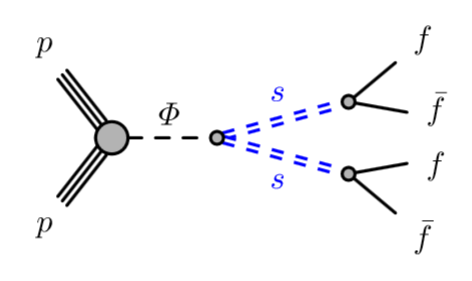 The current strategy works only for a two (or more) displaced vertices.
In a single detector
Expand to using different detectors
G. Watts (UW/Seattle)
51
Theorists have a matrix…
LLP + Object
The backgrounds are too large with a single LLP
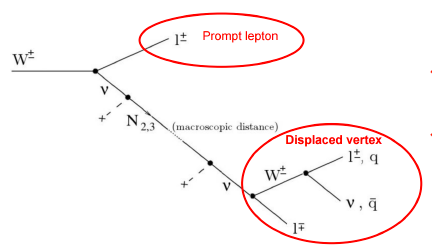 Look for a second object in the event!
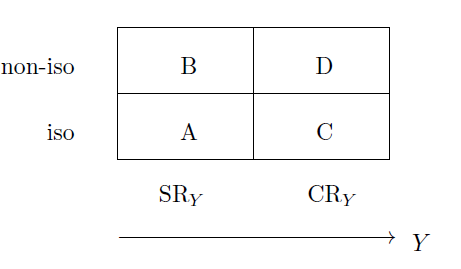 Use ABCD method to calculate backgrounds
arXiv:1605.02742
G. Watts (UW/Seattle)
52
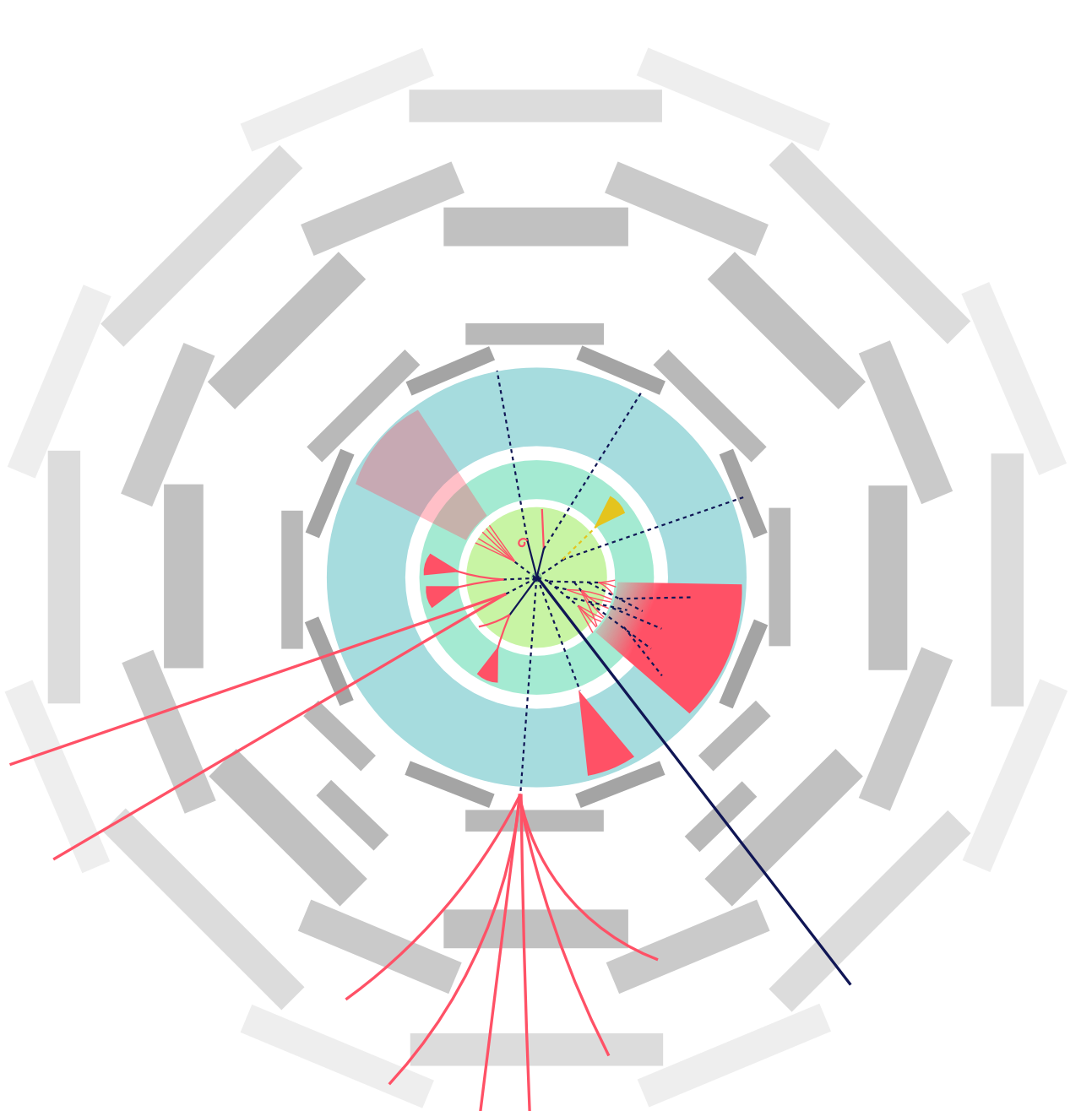 Plenty more work to do with other signatures!
53
G. Watts (UW/Seattle)
What about life-time sensitivity?
Lifetime is a free parameter…
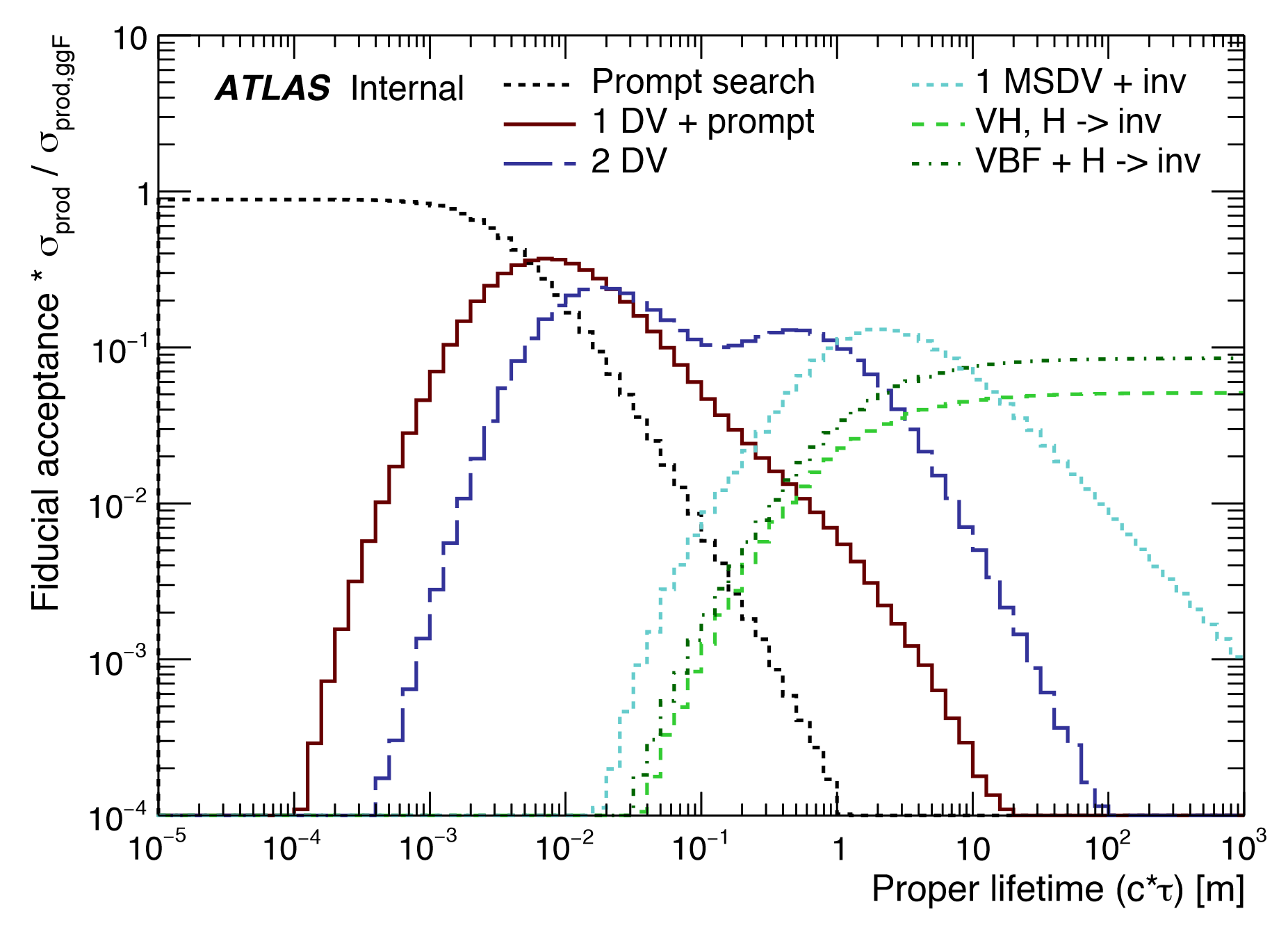 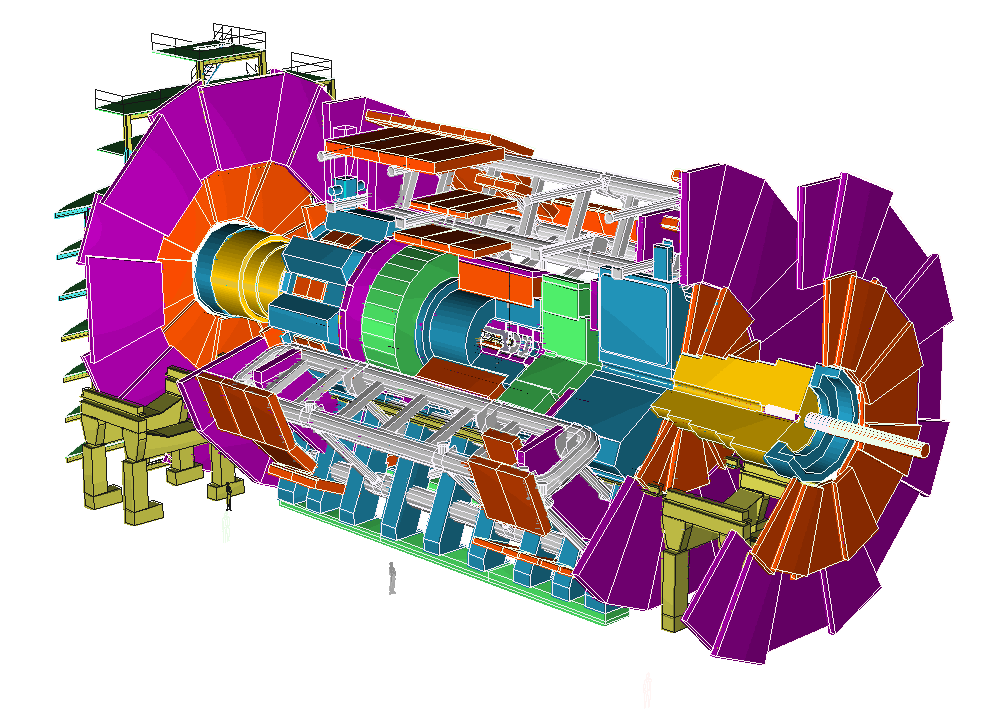 G. Watts (UW/Seattle)
54
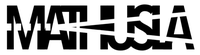 Increasing The Base Line
MATHUSLA Detector (~100x100 sq m)
Surface
Gives one access to much longer decay lifetimes.
~100 m
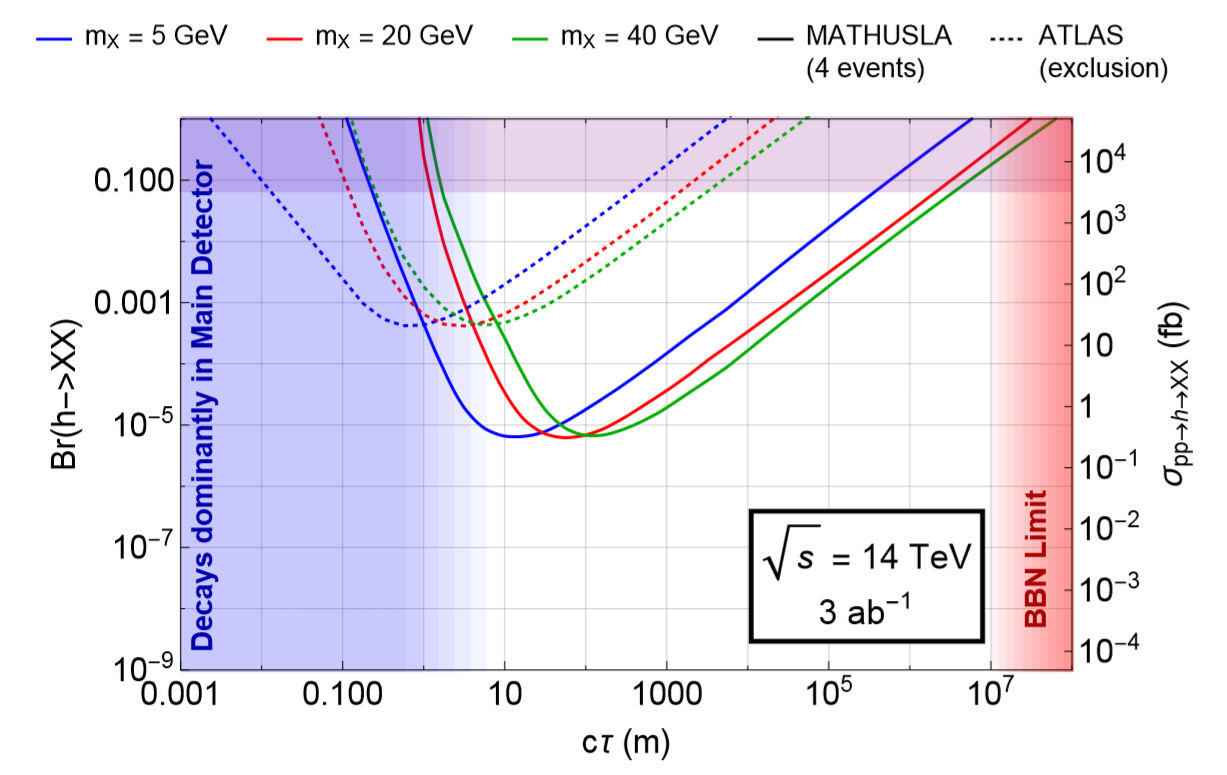 ~100 m
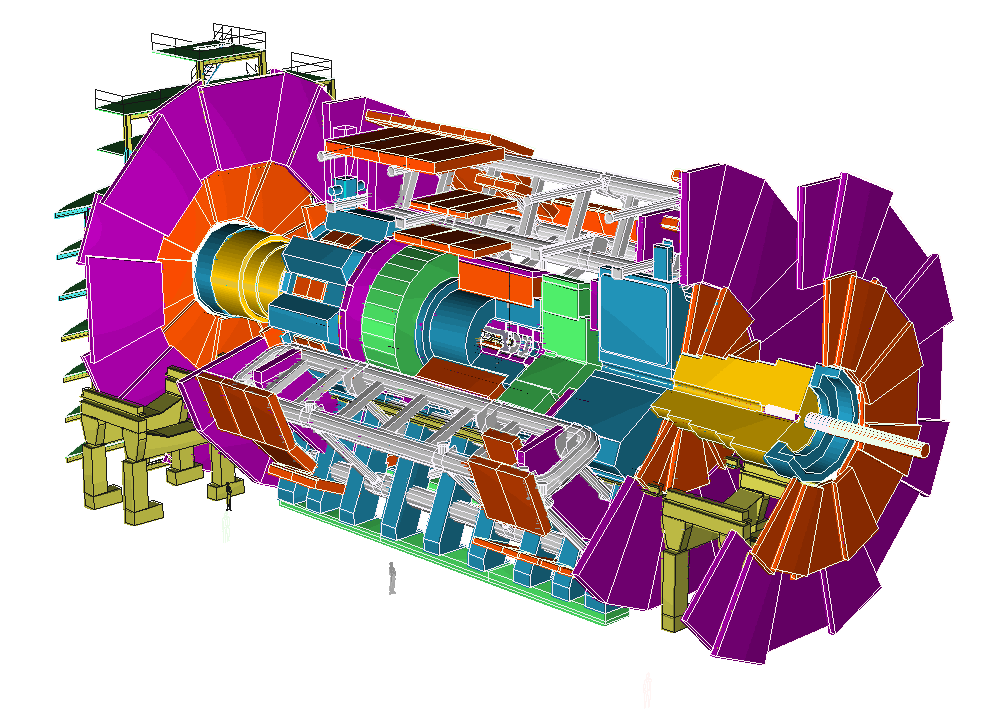 G. Watts (UW/Seattle)
55
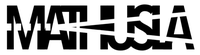 Minimizing the Background
Scintillator for 1.5 ns timing resolution
RPC layers for track reconstruction (and vertex finding)
Resistive Plate Chambers (RPCs) have great timing resolution as well
70 ns travel time
Scintillator
Decays before the Decay Volume are vetoed
The LLP must decay within the Decay Volume (Air)
G. Watts (UW/Seattle)
56
Vetoing Backgrounds
Cosmic Muons
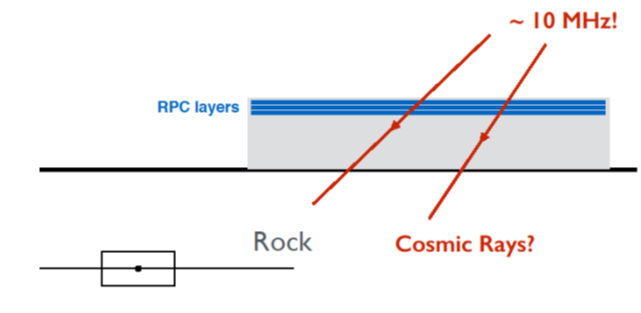 Precision timing from scintillators & RPC’s
Tracking from RPC’s
May also be some interesting physics
RPCs
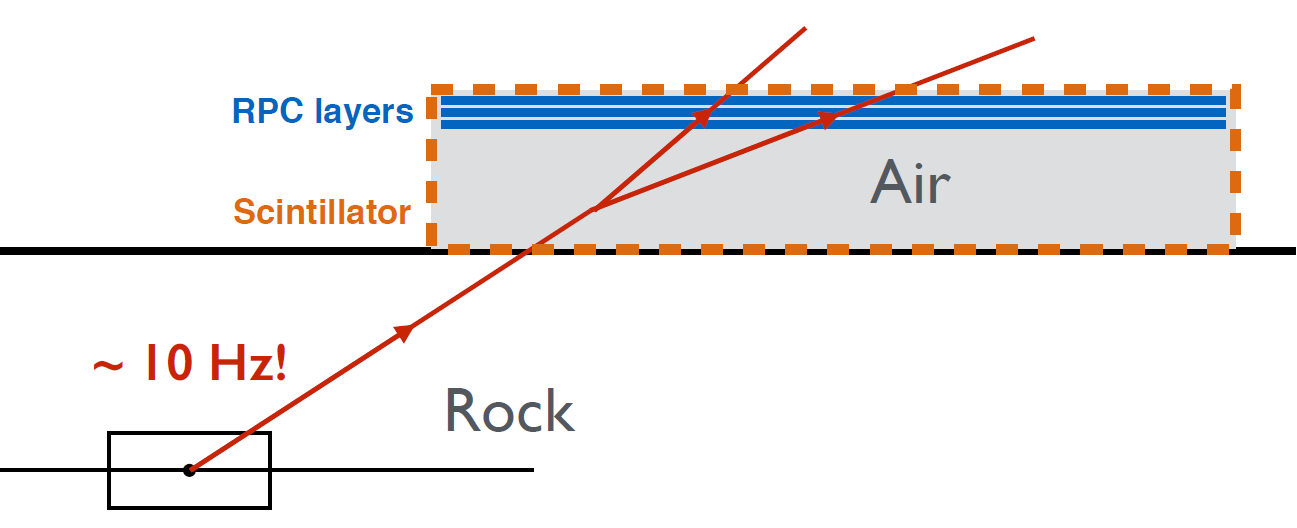 Upward going LHC Muons
Most have a low momentum proton - reject  time-of-flight measurement in RPCs
Precision timing from scintillators
Bottom of Decay Volume veto
n
IP
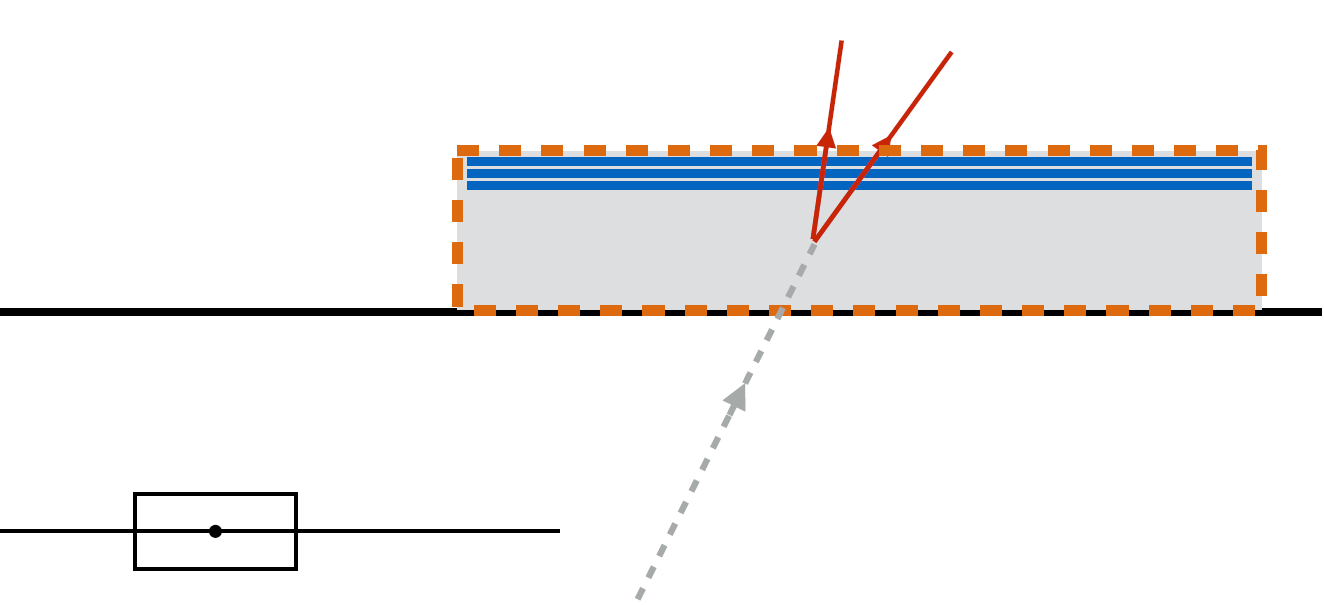 Upward going cosmic neutrinos
Irreducible?
Rate expected to be very low
G. Watts (UW/Seattle)
57
Test Stand
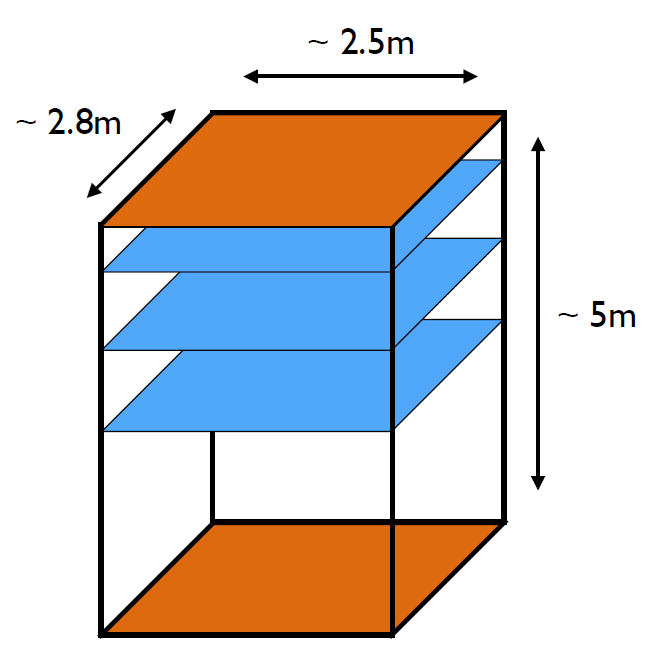 Do these rejection techniques work?
Scintillator from DZERO end-station muon chambers (thank you D. Denisov!)
RPC’s from Rome (Argo experiment)
Ran in November, being set up again at ATLAS P1

Great Learning Platform for Graduate Students!
Timing in portions of the detector
Learning how finicky RPC’s can be
G. Watts (UW/Seattle)
58
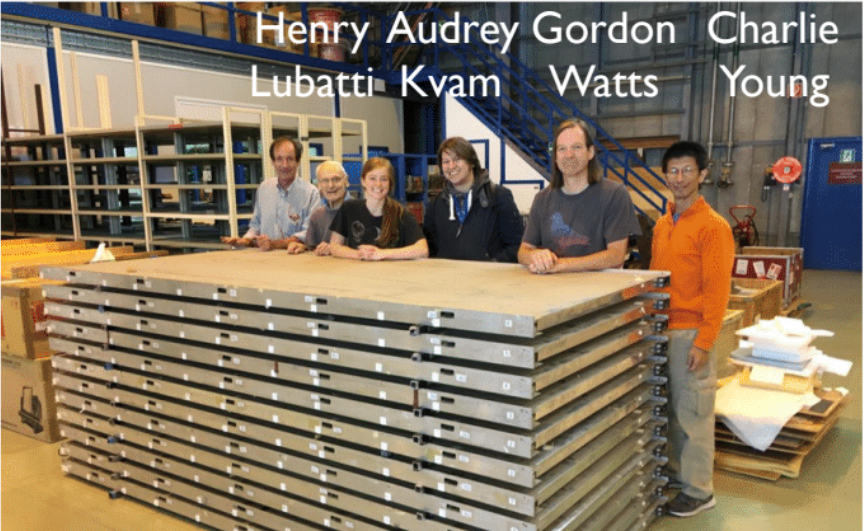 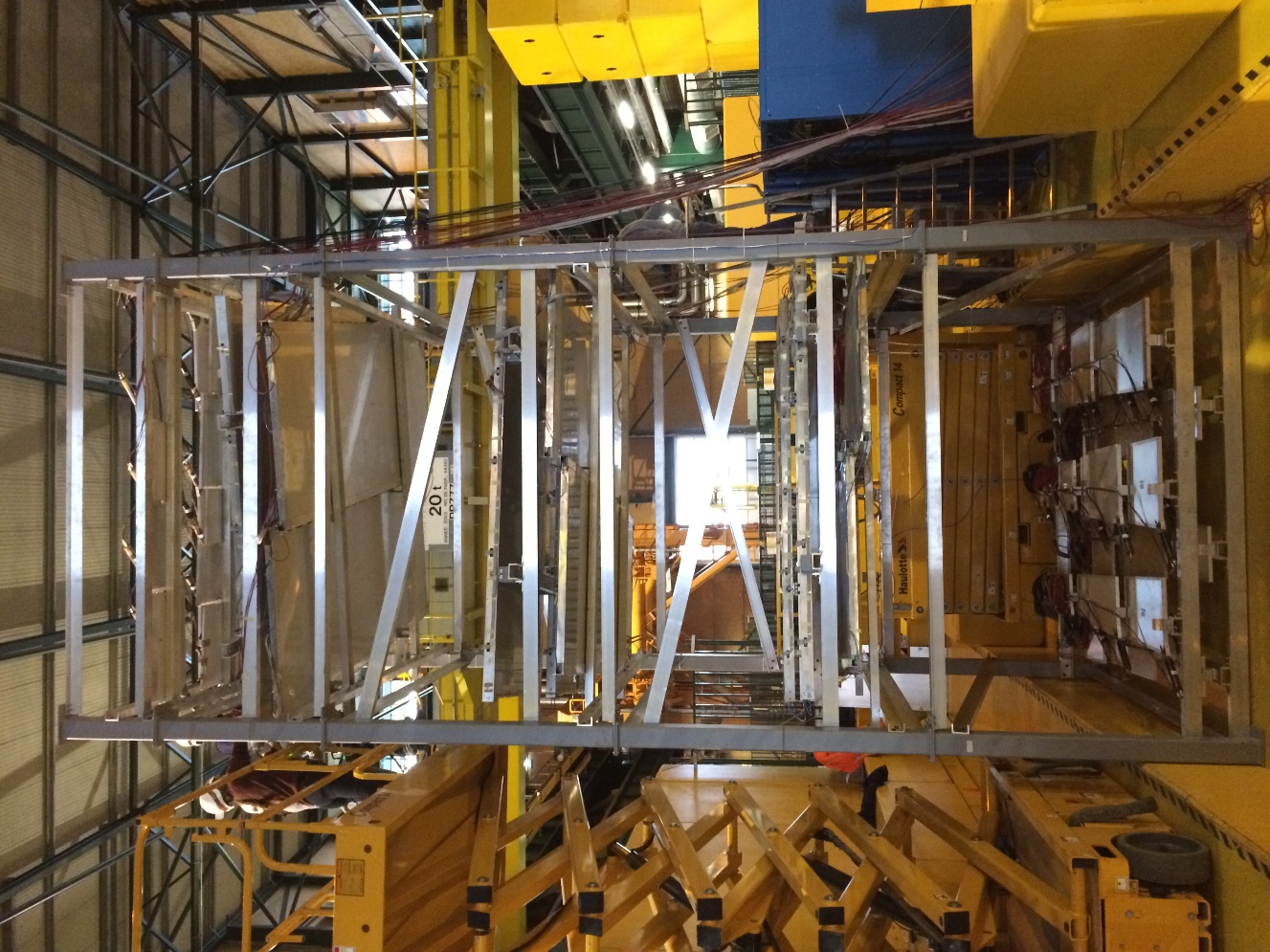 RPCs
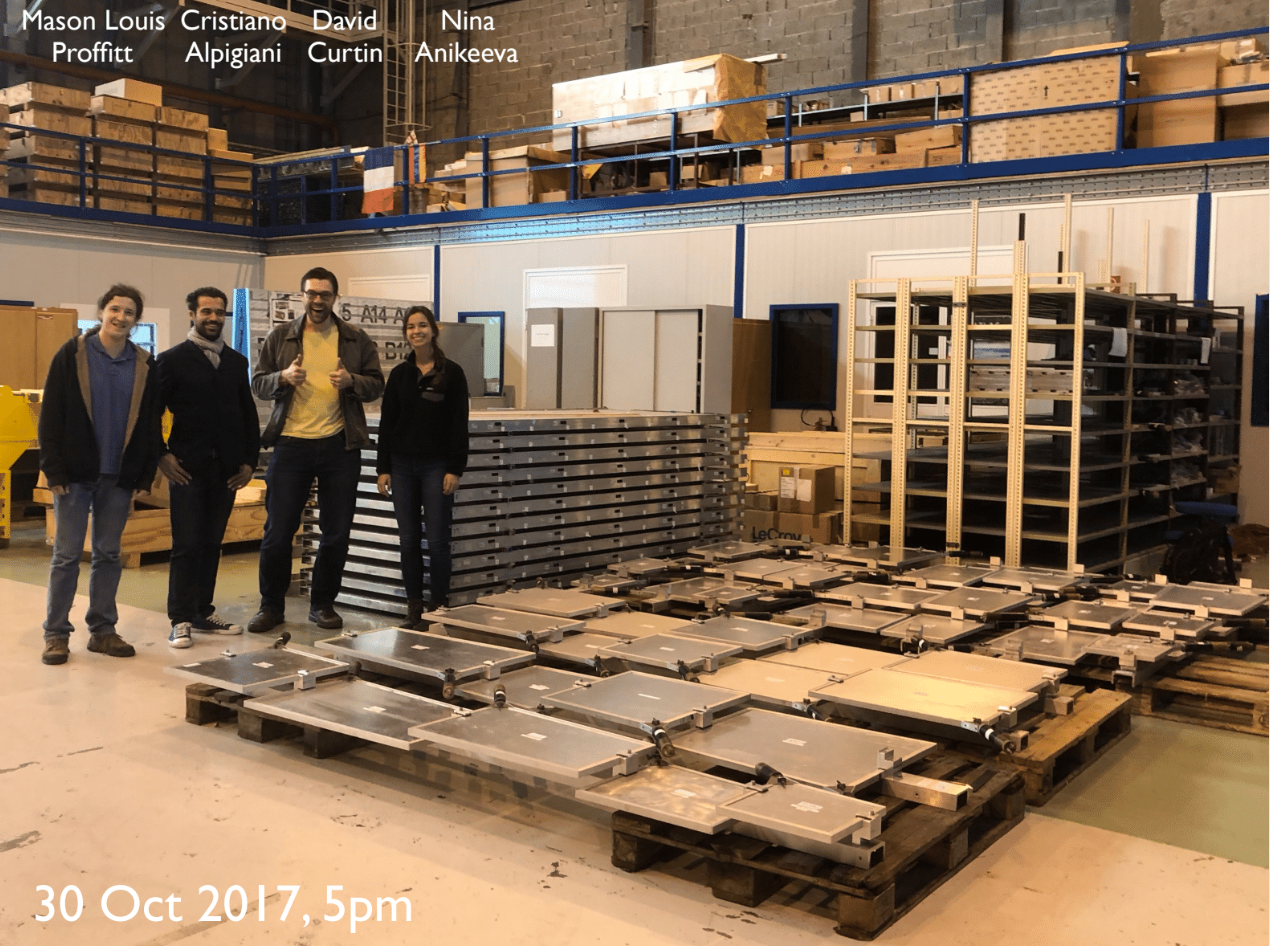 Scintillator planes
G. Watts (UW/Seattle)
59
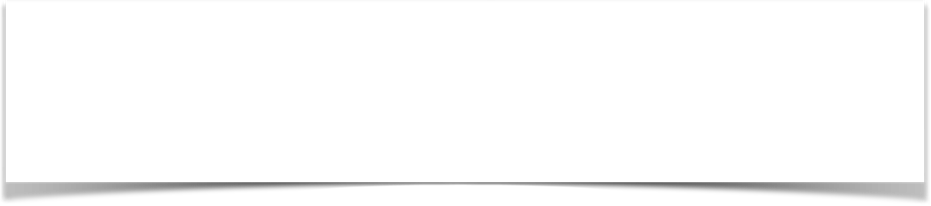 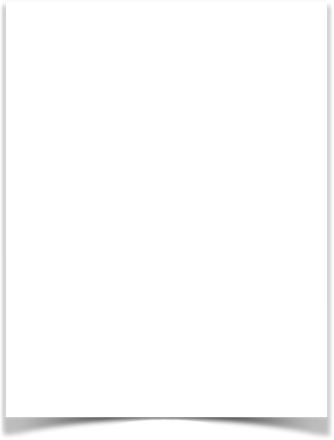 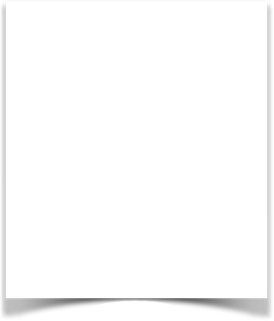 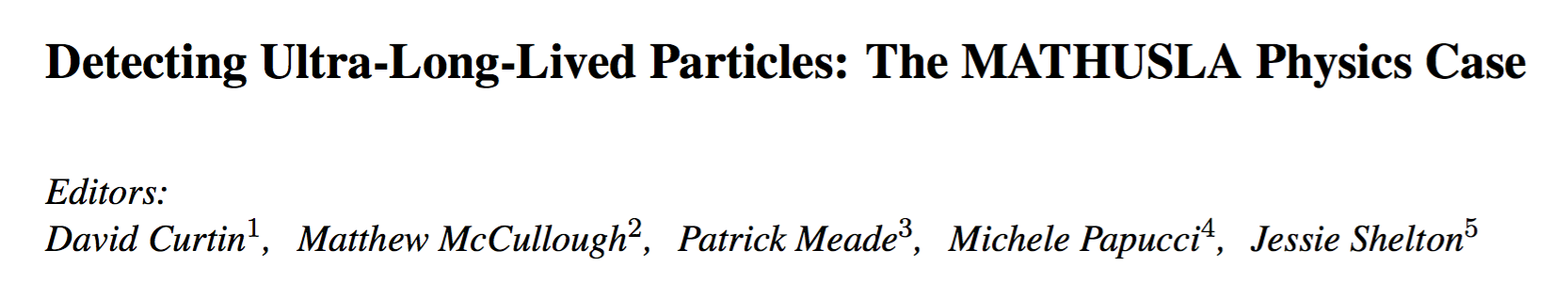 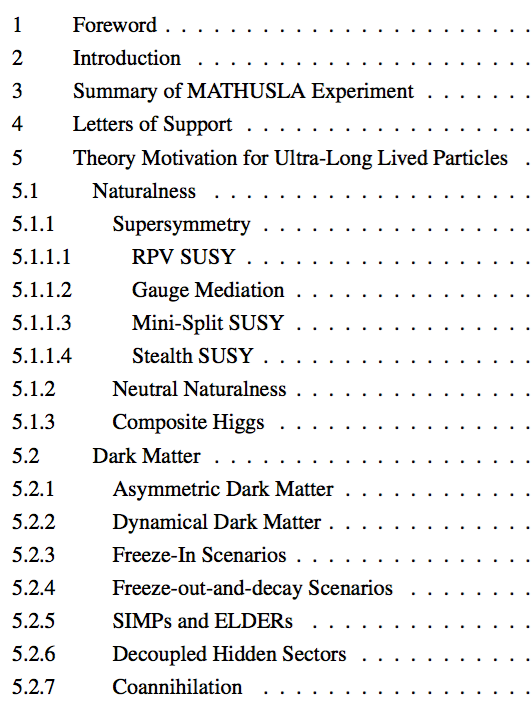 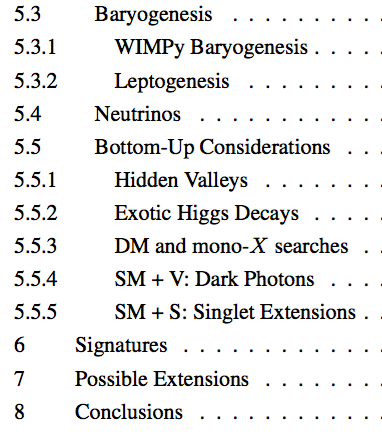 Goal is to have comprehensive document finished 
by end of 2018
Contributions from broad spectrum of theory community
G. Watts (UW/Seattle)
60
FASER
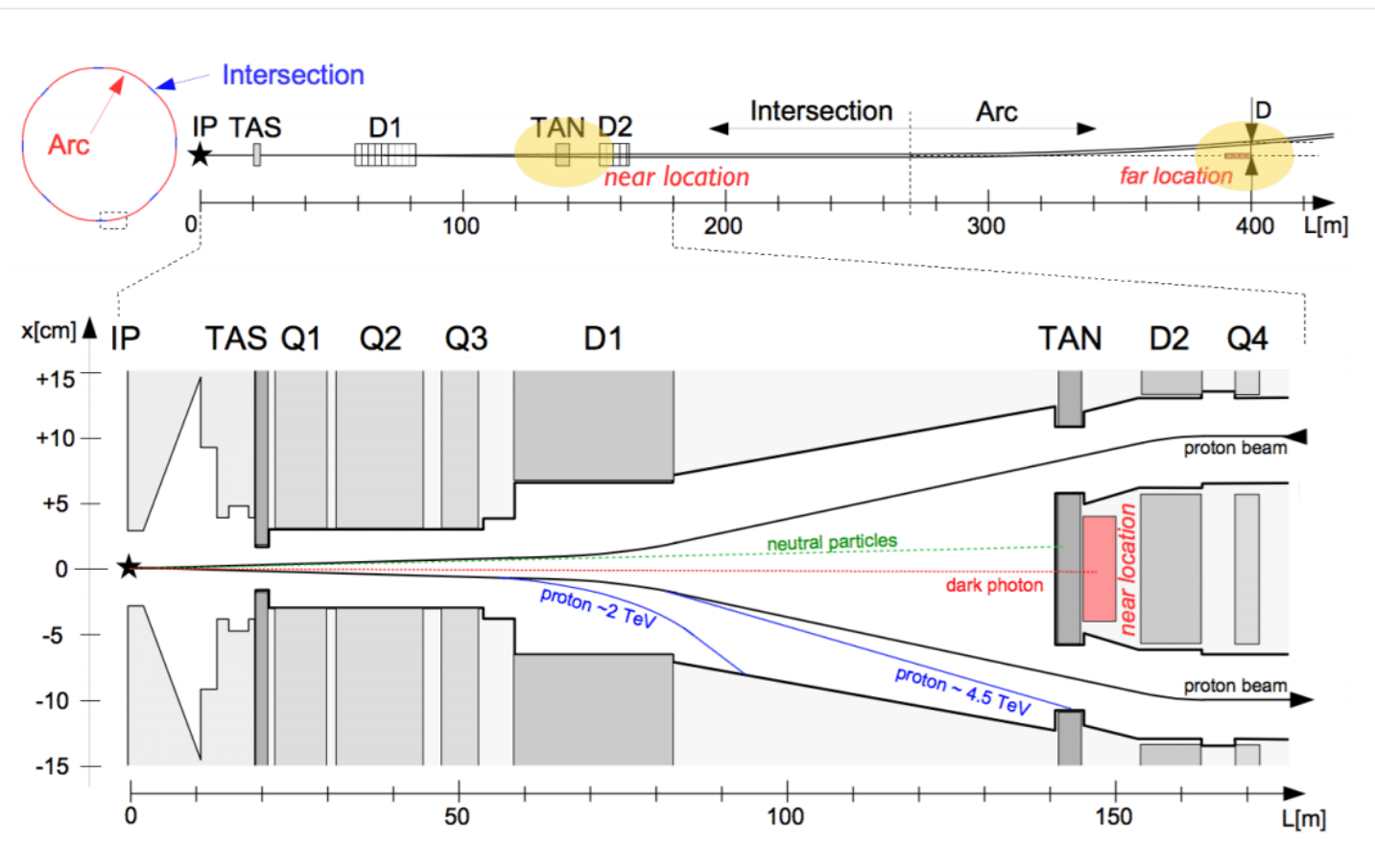 Forward cylindrical detector in ATLAS tunnel with 0.1 Tesla field 
Advantage – large forward pp cross sections for light particles decaying to lepton
Original concept considered three  locations: near and far on axis and off axis
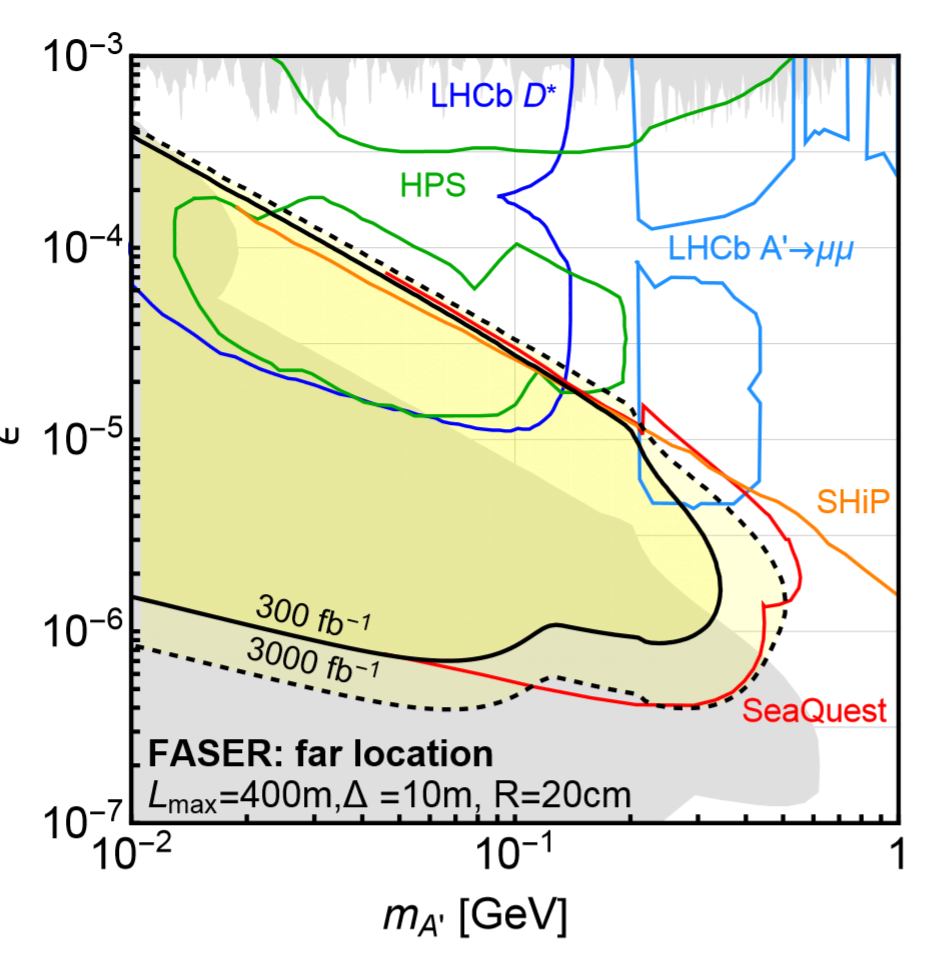 SLAC Seminar UW                                                            H. Lubatti                                                                                13 February 2018
61
CODEX-b
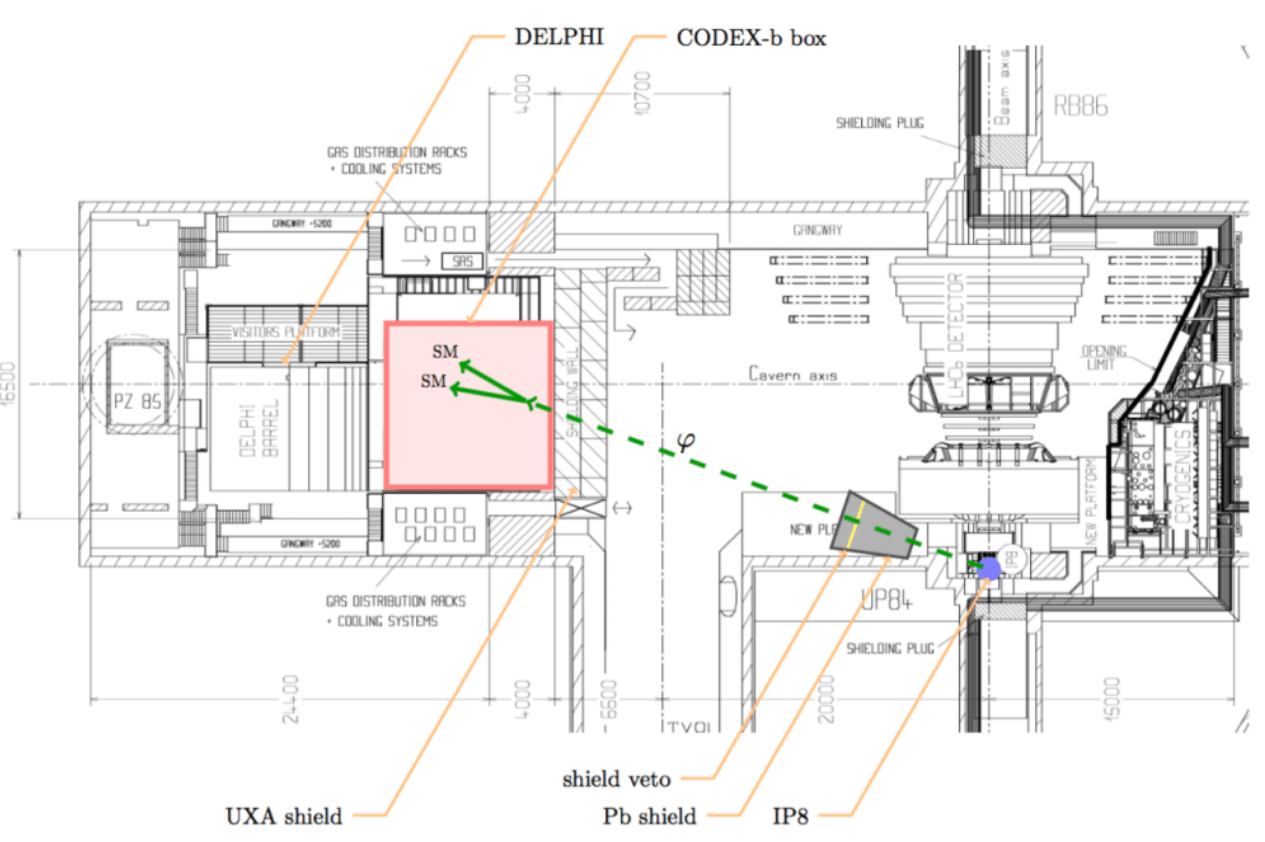 Instrument current LHC-b DAQ space ~ 1000 m3
Part of LHC-b detector
Physics goals similar to MATHUSLA
Requires more shielding
LHC-b luminosity lower than pp CMS /ATLAS
Has some attractive features
SLAC Seminar UW                                                            H. Lubatti                                                                                13 February 2018
62
CODEX-b
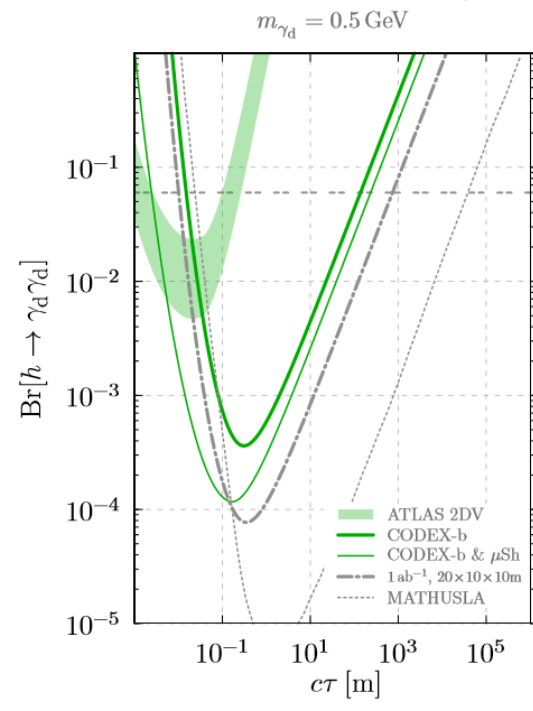 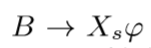 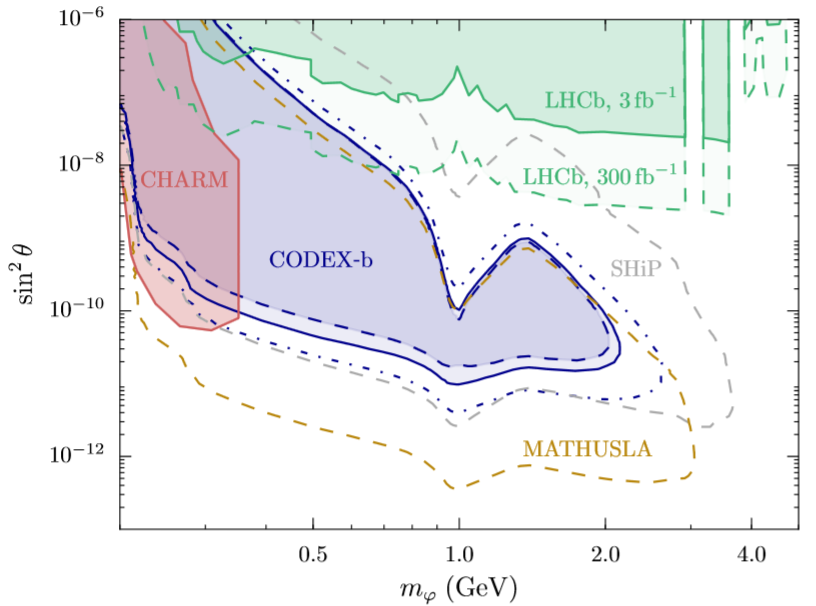 G. Watts (UW/Seattle)
63
Physics Beyond Colliders
PBC (Physics Beyond Colliders) at CERN study group to evaluate proposals for detectors to go beyond current LHC detectors
report expected by end of 2018
http://pbc.web.cern.ch/
Charge is to evaluate various new proposals 
SHIP 400 GeV beam dump -  weakly coupled particles in the few GeV mass range
FASER (1708.09389) proton inelastic scattering in HL-LHC collisions to produce light LLPs (dark photons)
CODEX-b (1708.09395) physics goal similar to MATHUSLA
MATHUSLA
MilliQan (1410.6816 Haas, Hill, Izaguirre, Yavin, 1506.04760 Izaguirre, Yavin, Letter of Intent: 1607.04669) Search for milli-charged particles at Point-5 (CMS)
SLAC Seminar UW                                                            H. Lubatti                                                                                13 February 2018
64
Conclusions
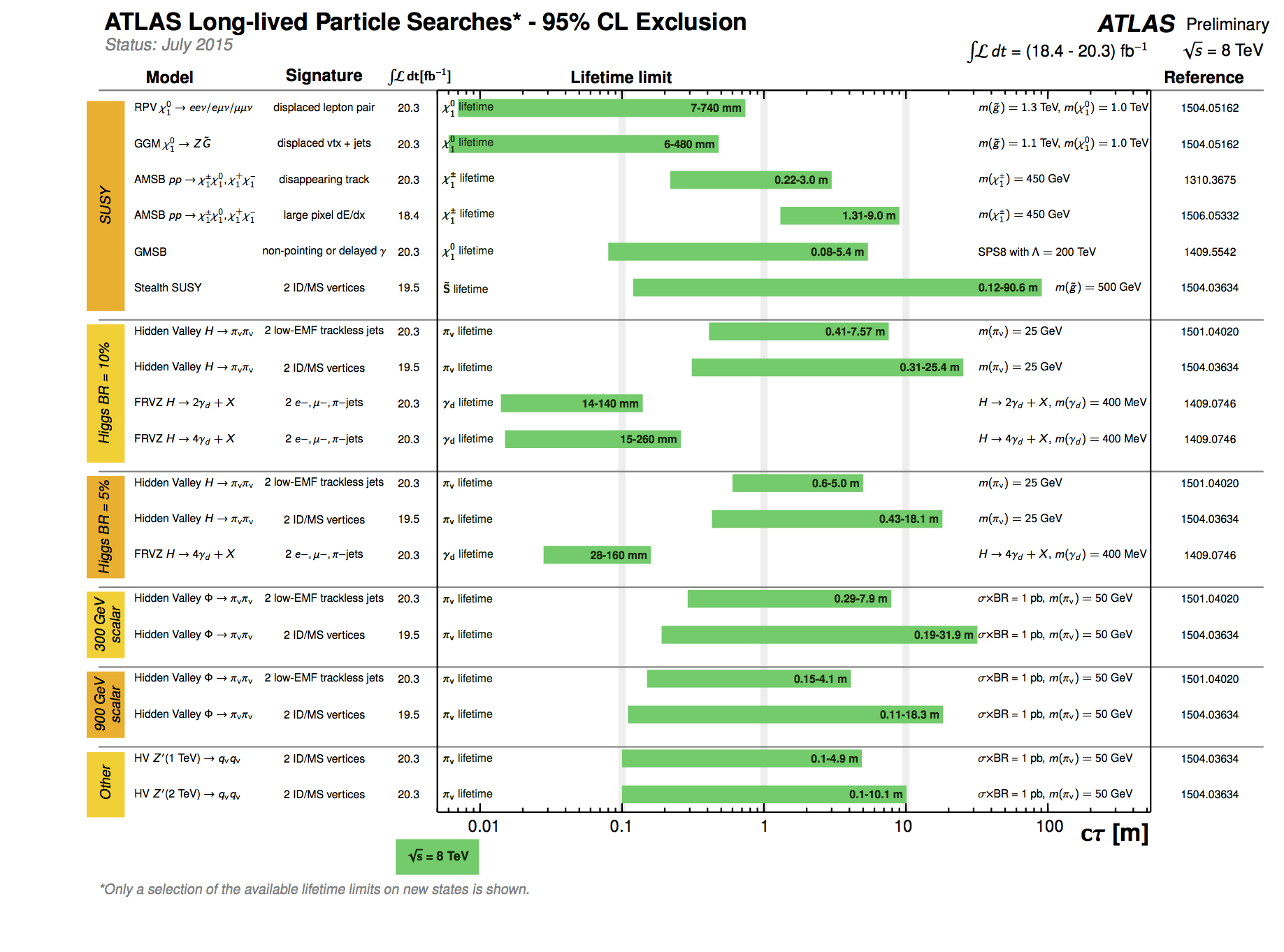 The LHC has completed a fairly comprehensive set of searches for long lived particles decaying to jets!
SUSY searches not discussed here!

Substantial parts of phase space for exotic Higgs decays have been ruled out
As well as heavier mass scalar decays

A lot of room for improvement in Run 2
Combined analyses, better results for theorists
Include other objects besides displaced vertices
A huge amount of work already done… just not public. 

ULLP Searches
MATHUSLA detector, test stand
Initial collaboration of 5 or 6 institutions formed (and growing)
Looking for interested parties!
Around DESY today and tomorrow for further discussions!
G. Watts (UW/Seattle)
65
Thanks!
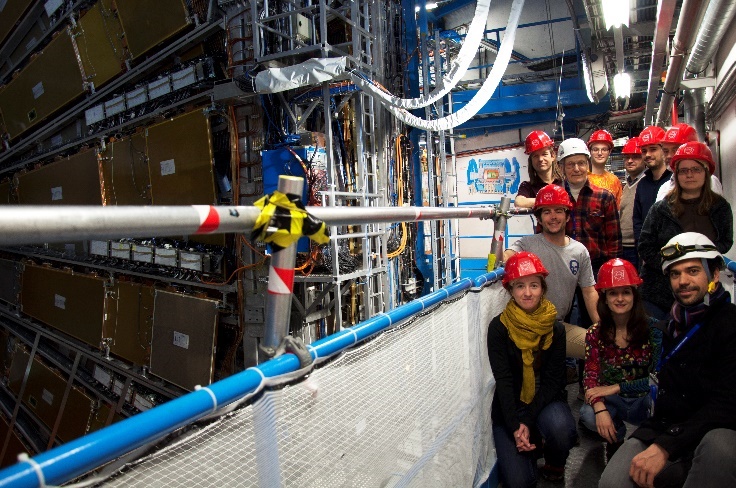 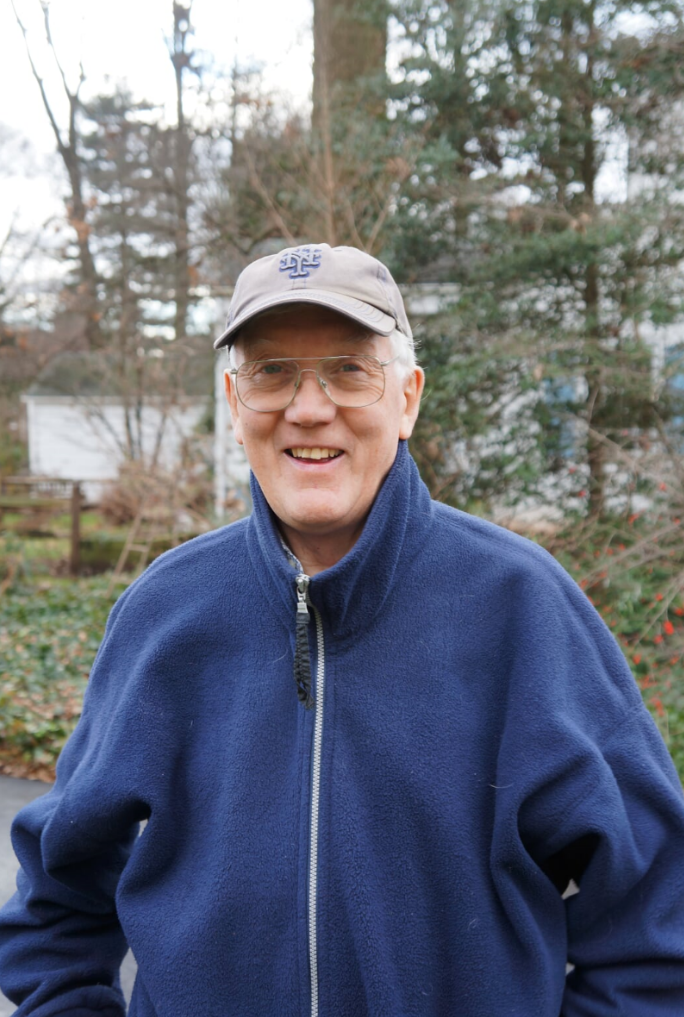 And the LHC!
And to ATLAS
G. Watts (UW/Seattle)
66